Wireless Network Security Last Update 2011.12.151.17.0
Copyright 2005-2011 Kenneth M. Chipps Ph.D. www.chipps.com
1
Wireless Security
Security is a very current topic whenever wireless data networks are discussed due to the large number of attacks that may be made against a wireless network
Unfortunately there are few tools to use to defeat or even detect these attacks
Most of the wireless security issues relate to wireless LANs
2
Copyright 2005-2011 Kenneth M. Chipps Ph.D. www.chipps.com
Wireless Security
CANs and MANs are not attacked as often, but they may be as the number of them grows
Expect to see many changes in the security methods applied to wireless networks in all environments, especially wireless LAN equipment
3
Copyright 2005-2011 Kenneth M. Chipps Ph.D. www.chipps.com
Wireless Security
In the discussions below assume that the LAN is the type of network being discussed unless otherwise noted
4
Copyright 2005-2011 Kenneth M. Chipps Ph.D. www.chipps.com
Security Risks
Current security risks include
Insertion, Interception, or Man in the Middle
Unauthorized users or access points are added to the network
Disassociation
The attacker sends disassociation frames to access points with spoofed MAC addresses telling the access point to drop the connections
5
Copyright 2005-2011 Kenneth M. Chipps Ph.D. www.chipps.com
Security Risks
Jamming
Denial of service can be done by using a radio frequency signal generator or sweep generator to ruin the signal
User to User
Users talking to each other without going through an access point, such as using ad hoc network while on the wired network
Brute Force Attack
Repeated attempts to guess a password
6
Copyright 2005-2011 Kenneth M. Chipps Ph.D. www.chipps.com
Security Risks
Encryption Attack
Attacking the privacy protocols, such as WEP
Misconfiguration
Improperly setup access points
Lost or Stolen Device
This reveals the static security key or password
7
Copyright 2005-2011 Kenneth M. Chipps Ph.D. www.chipps.com
Current Problems
Authentication and the security of the data as it traverses the wireless network are the major problems right now with wireless networks
Many solutions have been proposed
It remains to be seen what will end up, if anything, being the dominate standard in this area
8
Copyright 2005-2011 Kenneth M. Chipps Ph.D. www.chipps.com
Approach to Wireless Security
There are three elements to securing a wireless network
These are
9
Copyright 2005-2011 Kenneth M. Chipps Ph.D. www.chipps.com
Approach to Wireless Security
Authentication - Who Are You
EAP methods along with PPP
Encryption – Protect the Data from View
TKIP
AES
Data Integrity – Protect the Data from Change
CRC
MIC
10
Copyright 2005-2011 Kenneth M. Chipps Ph.D. www.chipps.com
No Security
Open Authentication means there is no verification of the user or the device accessing the network
11
Copyright 2005-2011 Kenneth M. Chipps Ph.D. www.chipps.com
Stages of Wireless Security
Wireless security is going through at least three stages
These are
WEP
WPA
WPA2
12
Copyright 2005-2011 Kenneth M. Chipps Ph.D. www.chipps.com
Stage 1
In the first stage the only available security measures built-in to wireless networks was WEP 
Some additional security was available by filtering MAC addresses
As neither WEP or MAC filtering proved to be adequate, users added IPSec or SSL based VPNs to this mix to add more security
13
Copyright 2005-2011 Kenneth M. Chipps Ph.D. www.chipps.com
Stage 2
In the second stage WEP was enhanced into WPA – Wireless Protected Access
14
Copyright 2005-2011 Kenneth M. Chipps Ph.D. www.chipps.com
Stage 3
The current stage is WPA2
15
Copyright 2005-2011 Kenneth M. Chipps Ph.D. www.chipps.com
WEP
WEP is an encryption algorithm that is used with the Shared Key authentication process for authenticating users as well as encrypting the data
WEP relies on a secret key that is shared between a node and an access point
Authentication is performed by requiring the station to have the same key as the access point
16
Copyright 2005-2011 Kenneth M. Chipps Ph.D. www.chipps.com
WEP
This key is also used to encrypt packets before they are transmitted
When enabling encryption a key type must be selected
This key can be in entered as ASCII or Hex
If ASCII the characters from 0 to 127 are available
With Hex the characters are 0 to 9 and A to F
17
Copyright 2005-2011 Kenneth M. Chipps Ph.D. www.chipps.com
WEP
Keys entered in ASCII are converted to hex
Consequently some systems will not talk to each other if the keys are entered in ASCII
Hex is much more reliable, but prone to errors on entry
18
Copyright 2005-2011 Kenneth M. Chipps Ph.D. www.chipps.com
WEP
A single key that is shared between all mobile stations and access points is commonly used
But up to four keys can be used to divide the network so that only the key that is compromised need be replaced
19
Copyright 2005-2011 Kenneth M. Chipps Ph.D. www.chipps.com
WEP
WEP uses RC4, a stream-cipher, for encrypting data packets
As such the security of the network is compromised if the key is revealed
It uses symmetric keys
In other words a single key encrypts and decrypts every frame
It is never changed
20
Copyright 2005-2011 Kenneth M. Chipps Ph.D. www.chipps.com
WEP
This is the basic problem of WEP
It uses a cipher not suitable for the environment it operates in
The problem is that a stream cipher is not suited for a wireless medium where packet interception is possible
The RC4 cipher uses the combination of the shared key and an IV – Initialization Vector to produce a key for each packet
21
Copyright 2005-2011 Kenneth M. Chipps Ph.D. www.chipps.com
WEP
An important requirement of RC4 is that the same key should not be reused
With a 24 bit IV the key is repeated about every 5 hours
So a hacker could capture enough frames to decode the data
The encryption is either 64, 128, or 256 bit if the 24 bit IV is counted as part of this
Key management is also an issue
22
Copyright 2005-2011 Kenneth M. Chipps Ph.D. www.chipps.com
WEP
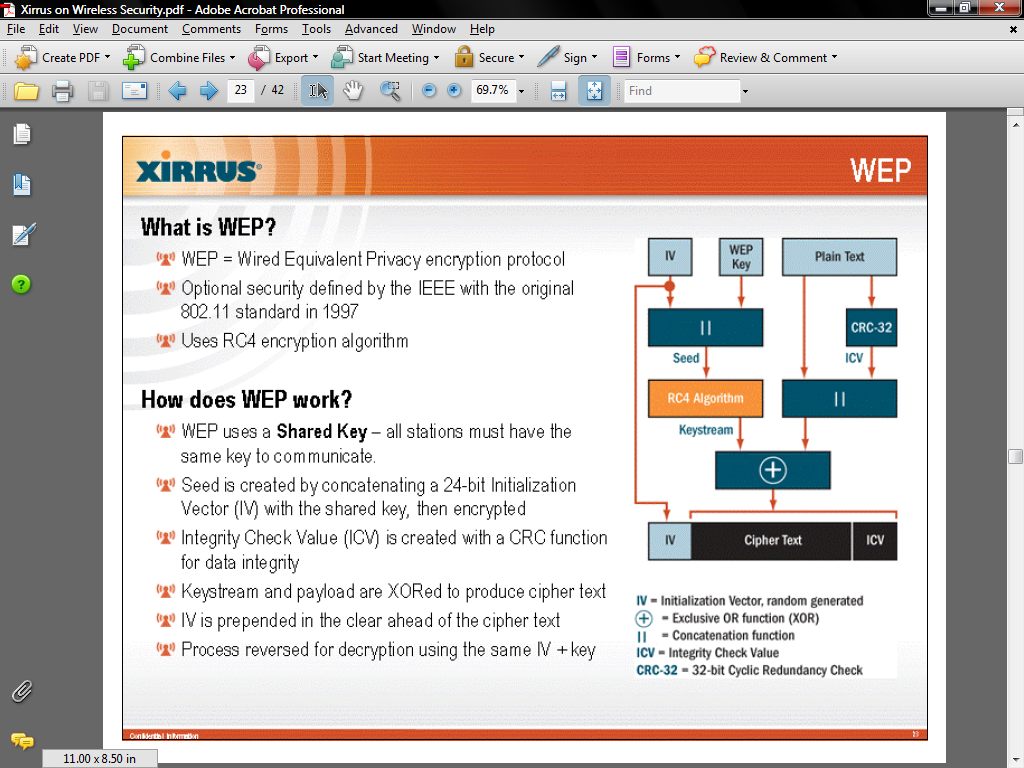 23
Copyright 2005-2011 Kenneth M. Chipps Ph.D. www.chipps.com
WEP
Right now keys can be static or a server can be used
With static WEP keys
Keys are stored at each device
This key is the same for all computers
If a device is lost, the key is compromised
Every device using the key must be rekeyed
The security breach occurs when the device is compromised
24
Copyright 2005-2011 Kenneth M. Chipps Ph.D. www.chipps.com
WEP
Yet the IT staff may not learn of this for quite some time
With a key server
The server is used to distribute a key
This allows a per packet key system to be used
Security is increased, but it adds quite a bit of overhead and management to the wireless network
25
Copyright 2005-2011 Kenneth M. Chipps Ph.D. www.chipps.com
WEP
Static keys are used mostly, since a key server is too much trouble in light of other alternative security measures, such as a VPN
With WEP an integrity check is used to ensure that packets are not modified in transit
26
Copyright 2005-2011 Kenneth M. Chipps Ph.D. www.chipps.com
WEP
WEP does not apply to all traffic on the network
The frame header is not encrypted
Beacons are not encrypted
27
Copyright 2005-2011 Kenneth M. Chipps Ph.D. www.chipps.com
WEP Problems
There are three primary problems with WEP
Manual key management is a major management issue
No matter how many bits are used the data can be copied off the air and deciphered, because the keystream is reused
The CRC or integrity check is not secure
28
Copyright 2005-2011 Kenneth M. Chipps Ph.D. www.chipps.com
WEP Problems
WEP and other basic security features of 802.11 networks cannot be used at all in constantly changing public areas, such as retail hotspots and universities
The main problem being the static keys that are required to be entered into each device on the network
29
Copyright 2005-2011 Kenneth M. Chipps Ph.D. www.chipps.com
WEP Problems
That means to enter the keys, an employee has to visit each machine, which isn't feasible in an academic setting or even possible in a hotspot
30
Copyright 2005-2011 Kenneth M. Chipps Ph.D. www.chipps.com
But Still Use WEP
Despite the many problems with WEP, it is still a useful security tool and should be used at all times
It is true that the key can be compromised by a lost or stolen device
It is also true that captured data can be decrypted
But consider the following in accessing these risks
31
Copyright 2005-2011 Kenneth M. Chipps Ph.D. www.chipps.com
But Still Use WEP
If a device is lost or stolen, the shared key is not readily apparent
As it is shown in the setup program for devices as a series of “********” or as just a blank field
32
Copyright 2005-2011 Kenneth M. Chipps Ph.D. www.chipps.com
But Still Use WEP
A WEP key is being used, but it is not shown here
33
Copyright 2005-2011 Kenneth M. Chipps Ph.D. www.chipps.com
But Still Use WEP
The more serious problem claimed regarding WEP is capturing and decrypting data
But keep in mind that somewhere between 5 and 10 million packets are required for this to work
How long it takes to capture this many packets depends on the amount of network traffic
34
Copyright 2005-2011 Kenneth M. Chipps Ph.D. www.chipps.com
But Still Use WEP
In general this will take from several hours to several days
Then a fast computer is required to process these frames through a program such as AirSnort
35
Copyright 2005-2011 Kenneth M. Chipps Ph.D. www.chipps.com
MAC Filtering
The second security method originally available to wireless LANs is MAC filtering
With MAC filtering the access point is set to only allow certain devices to connect to it based on their MAC address
The problem is an attacker can intercept the transmission that includes the MAC address
36
Copyright 2005-2011 Kenneth M. Chipps Ph.D. www.chipps.com
MAC Filtering
Then they merely change their own MAC address to the MAC address included on the list of those acceptable to the wireless network
This provides access to the network, but not access to the WEP encrypted data
37
Copyright 2005-2011 Kenneth M. Chipps Ph.D. www.chipps.com
VPN
As WEP and MAC filtering have proven incapable of fully securing wireless networks, many have proposed additional measures to layer security on top of what is available
VPNs based on IPSec or SSL  have pretty much become the default method used when WEP is not adequate
38
Copyright 2005-2011 Kenneth M. Chipps Ph.D. www.chipps.com
VPN
In larger networks this capability is being added to devices that are plugged into the perimeter of the network to control access to the wireless part of the network
A problem with VPNs is the requirement for a client on each device accessing the wireless network
39
Copyright 2005-2011 Kenneth M. Chipps Ph.D. www.chipps.com
VPN
This creates management problems similar to entering keys or passwords on each computer as is required for WEP
In addition, being a layer 3 technology that relies on IP addressing, VPNs do not tolerate roaming from one subnet to another
40
Copyright 2005-2011 Kenneth M. Chipps Ph.D. www.chipps.com
VPN Operation
A VPN works by
Requiring users and servers in the VPN system to verify each other through mutual authentication
Protecting the data through encryption and encapsulation
Insuring data integrity by the use of a cryptographic checksum
41
Copyright 2005-2011 Kenneth M. Chipps Ph.D. www.chipps.com
WPA
WPA offers stronger encryption than WEP
It does this by using TKIP - Temporal Key Integrity Protocol so that keys are rotated and encryption is increased
In some cases existing equipment can be upgraded to WPA by a firmware upgrade
42
Copyright 2005-2011 Kenneth M. Chipps Ph.D. www.chipps.com
TKIP
TKIP differs from WEP in four respects
Enhanced message integrity check called MIC or “Michael”
Periodic key replacement
A per packet key mixing capability
Replay protection
The use of MIC helps to prevent forgery attacks
43
Copyright 2005-2011 Kenneth M. Chipps Ph.D. www.chipps.com
TKIP
A forgery attack occurs when a frame is intercepted, changed, and resent onto the network
MIC makes this difficult as it is harder to break into
TKIP improves on the keys used by first creating a temporal key based on the client’s MAC address and a 48 bit, not 24, initialization vector
44
Copyright 2005-2011 Kenneth M. Chipps Ph.D. www.chipps.com
TKIP
This produces a different key for each station
Lastly this temporal key is changed every 10,000 frames
To prevent replay attacks TKIP uses a sequence number for the frames
Although better than WEP, TKIP is not the ultimate solution
45
Copyright 2005-2011 Kenneth M. Chipps Ph.D. www.chipps.com
WPA
Whether existing or new equipment is used, WPA will require additional processing power in the devices
This may slow some networks down
As is usually the case there is a tradeoff between security and performance
46
Copyright 2005-2011 Kenneth M. Chipps Ph.D. www.chipps.com
WPA Implementation
WPA can be used in one of two ways
For a basic network WPA uses the PSK – Pre-Shared Key mode
It is used like WEP, in that a password, the master key, is entered at both the client and access point
Then during the association process, if the password matches, the access point allows access to the network
47
Copyright 2005-2011 Kenneth M. Chipps Ph.D. www.chipps.com
WPA Implementation
With WEP, the same static encryption key is used over and over again
In WPA using TKIP the original master key is only used as a starting point
TKIP computes the encryption keys mathematically from the master key
48
Copyright 2005-2011 Kenneth M. Chipps Ph.D. www.chipps.com
WPA Implementation
TKIP also changes and rotates the encryption keys so that the same encryption key is never used twice
Although this is a stronger encryption method, the use of a shared key is still a security risk, if the password is compromised
49
Copyright 2005-2011 Kenneth M. Chipps Ph.D. www.chipps.com
WPA Implementation
To avoid this WPA adds the ability to use a key server in the form of an authentication server, such as a RADIUS - Remote Dial-in User Service box according to the 802.1x standard requirements
50
Copyright 2005-2011 Kenneth M. Chipps Ph.D. www.chipps.com
WPA
The main problem with WPA is the requirement for a firmware upgrade of all the equipment in the wireless network
Many will not do this
Some of those that do will see it fail, necessitating repair or replacement of the equipment
51
Copyright 2005-2011 Kenneth M. Chipps Ph.D. www.chipps.com
WPA Attacks
There is one known method to successfully attack a WPA protected network
I will let an excellent article originally published on SearchNetworking.com to explain this to us
TKIP was created as a quick fix for older APs and clients that were crippled by WEP
52
Copyright 2005-2011 Kenneth M. Chipps Ph.D. www.chipps.com
WPA Attacks
Instead of using the same key to encrypt every packet, TKIP uses RC4 with a different key for each packet
These per-packet keys neutralize WEP encryption crackers
In addition, TKIP uses a keyed Message Integrity Check (MIC) to detect packets that are replayed or forged
53
Copyright 2005-2011 Kenneth M. Chipps Ph.D. www.chipps.com
WPA Attacks
Anyone can send (that is, inject) a TKIP-encrypted packet that has been captured and modified, but those packets are dropped because the MIC and checksum do not match the data carried by the packet
APs using TKIP usually transmit an error report when the first bad MIC is received
54
Copyright 2005-2011 Kenneth M. Chipps Ph.D. www.chipps.com
WPA Attacks
If a second bad packet arrives within 60 seconds, the AP stops listening for another minute and then "rekeys" the WLAN, requiring all clients to start using a new "pairwise master key" to generate both the MIC key and those per-packet encryption keys
This plugged the gaping holes left by WEP
55
Copyright 2005-2011 Kenneth M. Chipps Ph.D. www.chipps.com
WPA Attacks
Over the years, WEP crackers have gotten smarter, using new methods with curious names like Korek, PTW, and Chopchop to recover WEP keys much faster
In their November paper, Tews and Beck described how to apply a rapid Chopchop-style attack to recover not a WEP key, nor a TKIP pairwise master key, but a MIC key
56
Copyright 2005-2011 Kenneth M. Chipps Ph.D. www.chipps.com
WPA Attacks
An attacker who learns your MIC key could inject modified versions of certain TKIP-encrypted packets sent to wireless clients
For example, the attacker might send your clients a fake ARP response, causing them to misdirect packets to the wrong LAN device
57
Copyright 2005-2011 Kenneth M. Chipps Ph.D. www.chipps.com
WPA Attacks
How does this attack work
The first step is to capture a TKIP-encrypted packet that contains data which is almost completely known
ARP messages work well because they are easily recognized and carry predictable data, except for the very last byte of the source/destination IP address -- and of course the MIC and the checksum
58
Copyright 2005-2011 Kenneth M. Chipps Ph.D. www.chipps.com
WPA Attacks
Next, this encrypted packet is replayed, attempting to guess the right MIC and checksum
If the checksum is wrong, the AP assumes a transmission error and silently discards the packet
If the checksum is right but the MIC is wrong, the AP transmits a MIC failure report frame
59
Copyright 2005-2011 Kenneth M. Chipps Ph.D. www.chipps.com
WPA Attacks
This process must be repeated until the right MIC is guessed, at which point the attacker knows both the data and the MIC and can easily compute the MIC key
But to be a practical attack, we must be able to guess that key quickly, without triggering defenses that would change that key
To avoid a rekey, we can send just one bad MIC per minute
60
Copyright 2005-2011 Kenneth M. Chipps Ph.D. www.chipps.com
WPA Attacks
However, on APs that support Wi-Fi Multimedia (WMM) Quality of Service (QoS), different counters apply to each priority level, allowing up to 8 bad MICs per minute (one per priority) without a rekey
Guessing all 12 unknown bytes (the MIC and the checksum) can thus be accomplished in a little over 12 minutes -- far less than the default rekey interval used by most WPA-certified APs
61
Copyright 2005-2011 Kenneth M. Chipps Ph.D. www.chipps.com
WPA Attacks
Note that the recovered MIC key can only be applied to packets from the AP to the targeted client, until the next rekey
Furthermore, a MIC key cannot be used to eavesdrop on other TKIP packets -- that data is still protected by per-packet encryption keys
So it is not much of an attack so far
62
Copyright 2005-2011 Kenneth M. Chipps Ph.D. www.chipps.com
WPA Defense
What is the defense against this attack
The same article goes on to say
Let's start with the obvious
The best way to avoid being victimized by this attack is to stop using TKIP
The MIC exploited in this attack is not used by CCMP, so your safest bet is to start using WPA2, configured to permit AES-CCMP only
63
Copyright 2005-2011 Kenneth M. Chipps Ph.D. www.chipps.com
WPA Defense
This whitepaper on Deploying WPA and WPA2 in the Enterprise explains how to avoid WPA2 mixed mode, which enables coexistence of TKIP and AES-CCMP clients on the same named network (SSID)
If you must use older WPA equipment then
If your AP (or WLAN controller) provides an option to disable the MIC failure report, reconfigure your APs to do so
64
Copyright 2005-2011 Kenneth M. Chipps Ph.D. www.chipps.com
WPA Defense
This integrity attack requires the MIC failure report to differentiate between a bad checksum and a bad MIC; turning the report off defeats the attack without having any other real impact on your WLAN
If your AP (or WLAN controller) provides a configurable WPA rekey interval, cut that interval to cause the pairwise master key to be updated before an attacker can guess the entire MIC key
65
Copyright 2005-2011 Kenneth M. Chipps Ph.D. www.chipps.com
WPA Defense
Tews and Beck recommend using 120 seconds; Cisco recommends 300 seconds to reduce the impact on RADIUS servers in WLANs that use 802.1X (WPA-Enterprise)
66
Copyright 2005-2011 Kenneth M. Chipps Ph.D. www.chipps.com
WPA2
The current stage in the development of wireless security is the 802.11i standard 
It also goes by the trade name of WPA2
There are two versions of WPA2
One is just a replacement for WPA
The other utilizes an authentication server for even more protection
67
Copyright 2005-2011 Kenneth M. Chipps Ph.D. www.chipps.com
WPA2 Basic Version
With the WPA2 basic version called WPA2-PSK for Pre-Shared Key the only change from WPA is to replace TKIP with CCMP which uses AES
CCMP is Cipher Block Chaining Message Authentication Code Protocol
AES is Advanced Encryption Standard
68
Copyright 2005-2011 Kenneth M. Chipps Ph.D. www.chipps.com
AES
As EAP only deals with the authentication process called for by 802.1x, another part of the 802.11i standard is a replacement for WEP and TKIP 
This is AES – Advanced Encryption Standard
The algorithm used by AES is called Rijndae
It is defined in FIPS Pub 197
69
Copyright 2005-2011 Kenneth M. Chipps Ph.D. www.chipps.com
AES
Pronounced “rhine dahl” 
AES specifies three key sizes
128 bits
192
256
In addition to being 256 bits in size AES is also a block cipher, unlike the 128 bit stream cipher used before
70
Copyright 2005-2011 Kenneth M. Chipps Ph.D. www.chipps.com
AES
A block cipher divides data into blocks
To break this each block must be acted on repeatedly
Once one block is broken, the next one must be broken, then all of the pieces put back together
It is estimated to take years to break AES
71
Copyright 2005-2011 Kenneth M. Chipps Ph.D. www.chipps.com
WPA2 Enterprise
The WPA2 Enterprise version uses 802.11i along with 802.1x port based authentication, as well as CCMP and AES
72
Copyright 2005-2011 Kenneth M. Chipps Ph.D. www.chipps.com
802.1x
802.1x is a port based security method that relies on an authentication server attached to the wired network or built-in to the access point to authenticate devices and EAP – Extensible Authentication Protocol which is used to handle the transmission of the authentication information back and forth
802.1x acts like an on/off switch
73
Copyright 2005-2011 Kenneth M. Chipps Ph.D. www.chipps.com
802.1x
Each port is off by default
When a request is made to access the network the port is either left off or turned on based on the results of the authentication request
74
Copyright 2005-2011 Kenneth M. Chipps Ph.D. www.chipps.com
Authentication Server
In the 802.1x authentication scheme users are identified by an individualized credential, such as username and password, rather than by a generalized hardware identification, such as a MAC address in a NIC
The authentication server is used to verify those credentials before access to the wireless network is granted to the user
75
Copyright 2005-2011 Kenneth M. Chipps Ph.D. www.chipps.com
802.1x Terms
The 802.1x method uses three terms to describe the actors in the authentication process
Supplicant is the client desiring access to the network
Authenticator is the access point
Authentication server is the device, usually a RADIUS server, that verifies the supplicant for the authenticator
76
Copyright 2005-2011 Kenneth M. Chipps Ph.D. www.chipps.com
802.1x Process
Let’s look at the overall process 802.1x calls for
A client sends a message to the access point, which is acting as the authenticator, asking for access
The access point asks the client for identification
The client sends the identification to the authenticator
77
Copyright 2005-2011 Kenneth M. Chipps Ph.D. www.chipps.com
802.1x Process
The authenticator sends this onto the authentication server for verification
The authentication server informs the authenticator to let the supplicant in or not
The access point turns on or off the connection as advised
EAP is what is used to ensure the integrity of this process, much as PAP and CHAP do for links using PPP
78
Copyright 2005-2011 Kenneth M. Chipps Ph.D. www.chipps.com
802.1x Process
As this produces some processing overhead, the work in this process is handled by the more powerful devices in this setup
This being the supplicant, such as a laptop computer, and the authentication server
79
Copyright 2005-2011 Kenneth M. Chipps Ph.D. www.chipps.com
RADIUS Server
A security problem has been reported concerning the use of a RADIUS in a wireless network
The problem has nothing to do with the wireless network
It is a problem with RADIUS implementations
To perform this attack physical access is required
80
Copyright 2005-2011 Kenneth M. Chipps Ph.D. www.chipps.com
RADIUS Server
Of course with physical access any network can easily be compromised
With physical access a rogue access point is attached to the network
Then ARP poisoning is performed in order to sniff the traffic between the access point and the gateway
A deauthentication packet is sent to a client
81
Copyright 2005-2011 Kenneth M. Chipps Ph.D. www.chipps.com
RADIUS Server
When the client reauthenticates, the access point sends a request to the RADIUS server, which accepts the user and passes the encrypted keys to the access point
To get the RADIUS server’s shared secret, a hacker can perform an offline dictionary attack on the server
82
Copyright 2005-2011 Kenneth M. Chipps Ph.D. www.chipps.com
RADIUS Server
The solution is to use centralized key management
83
Copyright 2005-2011 Kenneth M. Chipps Ph.D. www.chipps.com
Summary of 802.11i Process
Let’s list all the steps in the 802.11i process
The station associates with the AP
The AP asks for identification, such as a username
The AP blocks all traffic from the station
The AP forwards the identification to the RADIUS server
84
Copyright 2005-2011 Kenneth M. Chipps Ph.D. www.chipps.com
Summary of 802.11i Process
The RADIUS server provides a public key for the station
The RADIUS server asks the station to return a challenge by using its private key along with the public key to decrypt the response, then change the message and return it encrypted with the public key
The AP sends all of this traffic back and forth
85
Copyright 2005-2011 Kenneth M. Chipps Ph.D. www.chipps.com
Summary of 802.11i Process
If the challenge and response are correctly handled by the station, the RADIUS server so informs the AP, and issues it a master key to use when communicating with the station
The AP generates a session key, based on WEP or TKIP or AES, and sends it to the station using the master key from the RADIUS server
86
Copyright 2005-2011 Kenneth M. Chipps Ph.D. www.chipps.com
Summary of 802.11i Process
The AP and the station communicate using this session key to encrypt their communications
At intervals the AP changes the session key
87
Copyright 2005-2011 Kenneth M. Chipps Ph.D. www.chipps.com
Summary of 802.11i Process
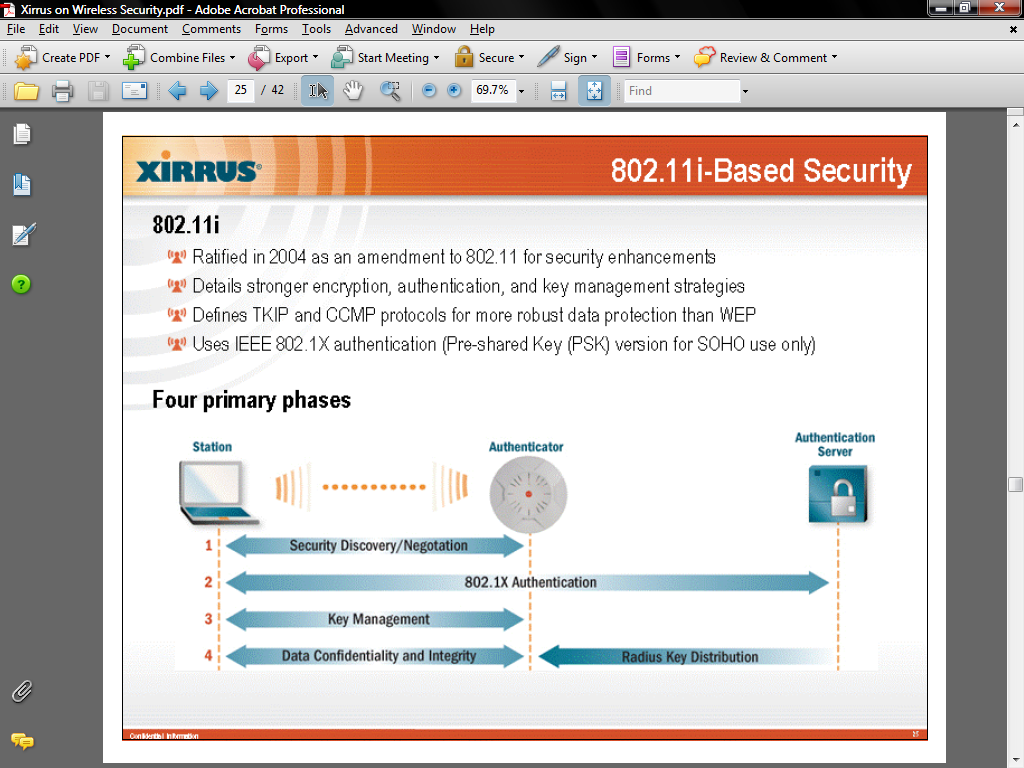 88
Copyright 2005-2011 Kenneth M. Chipps Ph.D. www.chipps.com
802.11i Key Hierarchy
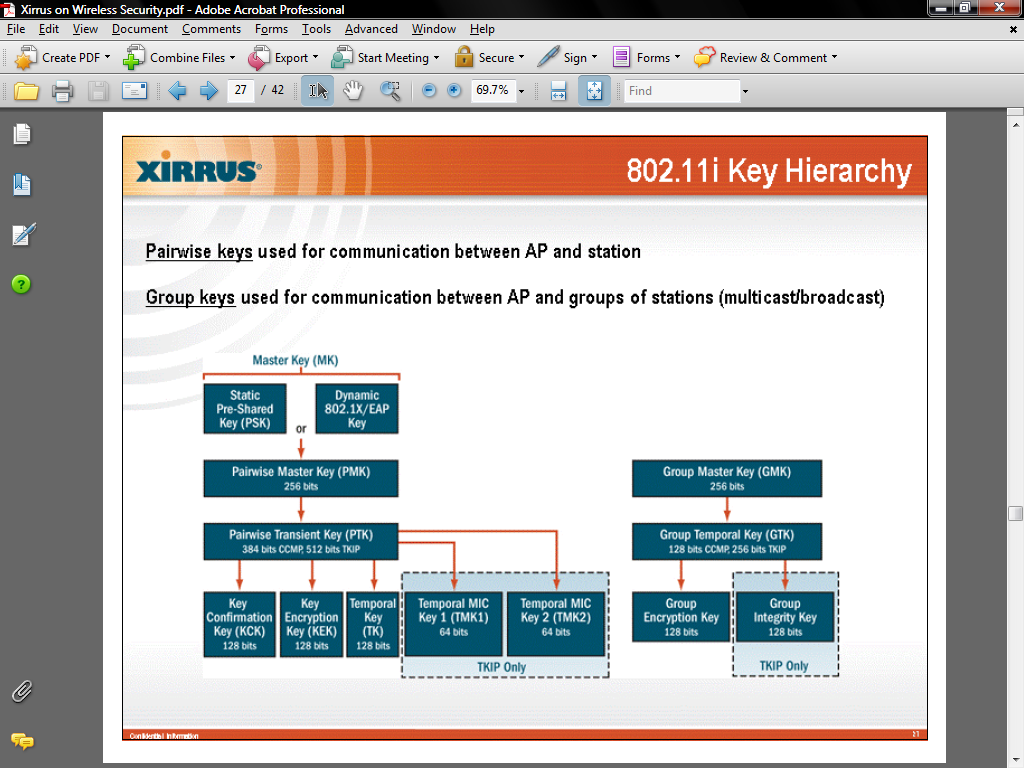 89
Copyright 2005-2011 Kenneth M. Chipps Ph.D. www.chipps.com
802.11i Handshake
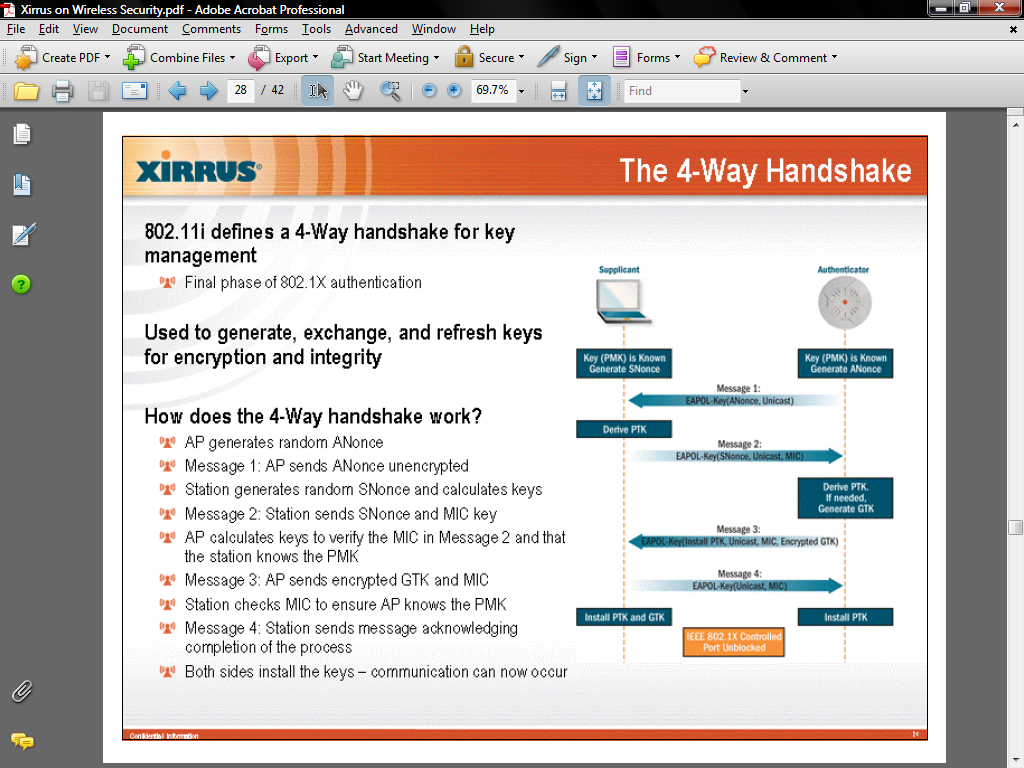 90
Copyright 2005-2011 Kenneth M. Chipps Ph.D. www.chipps.com
Cipher Negotiations
As there may be a large number of possible capabilities among the devices communicating over a wireless network, each device must advertise their encryption abilities in access point beacons and station association requests
This will add even more overhead to an already overhead laden network
Lower data throughput will be the result
91
Copyright 2005-2011 Kenneth M. Chipps Ph.D. www.chipps.com
EAP
EAP comes in many forms, some being standards and others proprietary
PEAP – Protected EAP
EAP-Cisco Wireless or LEAP
EAP-TLS from Microsoft
EAP-TTLS
EAP-SRP
EAP-SIM
EAP-MD-5 Challenge
92
Copyright 2005-2011 Kenneth M. Chipps Ph.D. www.chipps.com
EAP
When the client first connects to a wireless LAN access point that supports 802.1x, the access point sends the client a challenge
The client identifies itself, and through the exchange of EAP messages the access point brokers an authentication handshake
93
Copyright 2005-2011 Kenneth M. Chipps Ph.D. www.chipps.com
EAP
Once the authentication server signals a successful authentication, the access point grants network access to the client
When used with WPA2 PEAP, TTLS, and TLS are the best available
But all must be properly configured to ensure this protection
PEAP and TTLS are vulnerable to a rogue RADIUS server
94
Copyright 2005-2011 Kenneth M. Chipps Ph.D. www.chipps.com
Security and 802.11n
To ensure 802.11n operates at the maximum possible speed be certain CCMP and not TKIP is used as the cipher method pointed out in this slide from a December 2011 webinar by Fluke Networks
95
Copyright 2005-2011 Kenneth M. Chipps Ph.D. www.chipps.com
Security and 802.11n
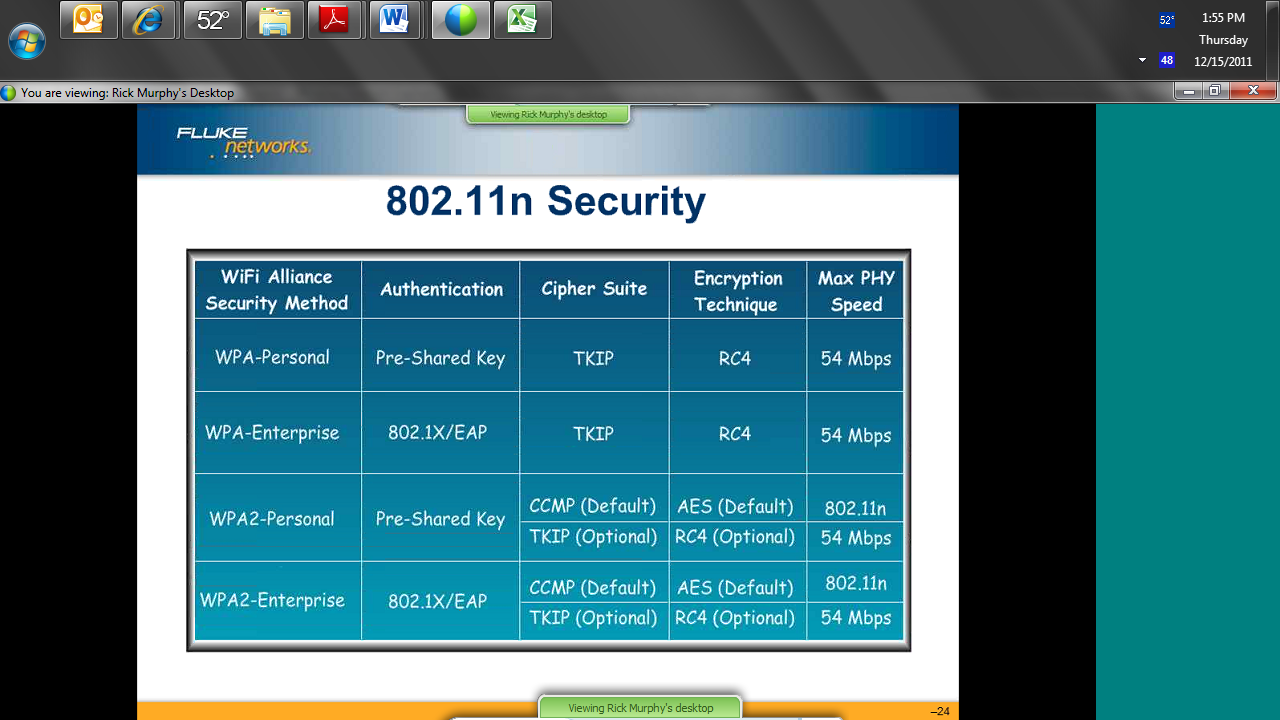 96
Copyright 2005-2011 Kenneth M. Chipps Ph.D. www.chipps.com
Summary of All Methods
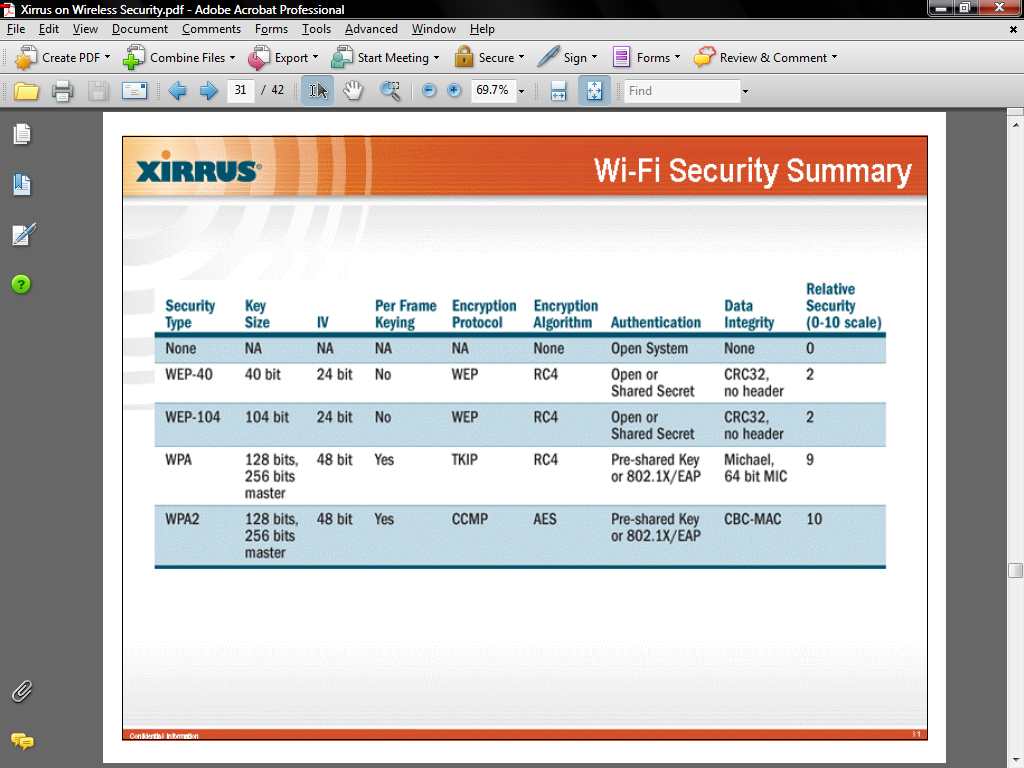 97
Copyright 2005-2011 Kenneth M. Chipps Ph.D. www.chipps.com
Summary of Security Standards
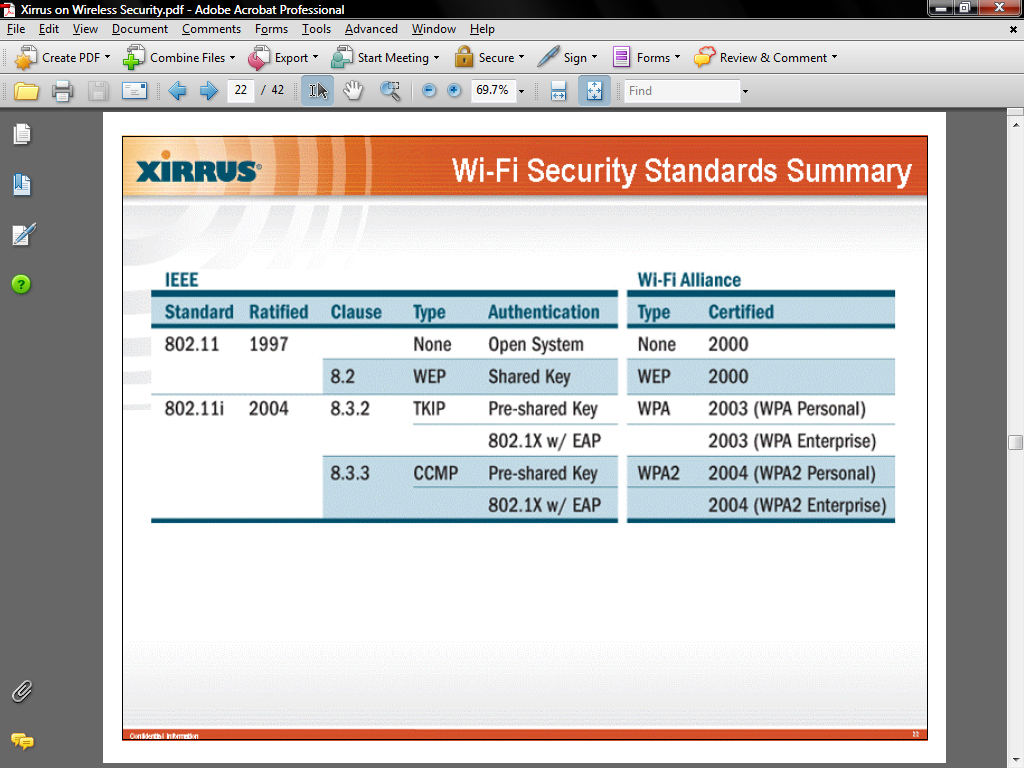 98
Copyright 2005-2011 Kenneth M. Chipps Ph.D. www.chipps.com
Shared Key Problems
Any method that uses a preshared key - which is true of WEP, WPA, and WPA2-PSK – is vulnerable to an off line dictionary attack
Further anytime a device with the PSK is lost, stolen, or sent to a service facility the preshared key can be recovered by whoever has physical possession of the device
99
Copyright 2005-2011 Kenneth M. Chipps Ph.D. www.chipps.com
Wireless Drivers
The drivers used to activate a wireless NIC are also areas of concern
A regular check of the NIC manufacturer’s web site should be made to check for problem reports
There are freeware tools that will report the drivers they find that have problems
100
Copyright 2005-2011 Kenneth M. Chipps Ph.D. www.chipps.com
Detecting Rogue Access Points
The next security issue that must be dealt with is how to detect rogue access points
There is no completely effective way of detecting rogue access points
Some methods to use include the following
First on a periodic basis sweep for access points by using a program like AirMagnet or Inssider, or a network analyzer
101
Copyright 2005-2011 Kenneth M. Chipps Ph.D. www.chipps.com
Detecting Rogue Access Points
AirMagent will detect access points whether they are broadcasting or not by using sensors installed on the premises
For the SSIDs and  MAC addresses found check to see if they belong on your network
102
Copyright 2005-2011 Kenneth M. Chipps Ph.D. www.chipps.com
Detecting Rogue Access Points
Another way unauthorized access points can be added to the network is through the creation of virtual access points
This is an even more insidious threat as no physical device, other than a laptop, is required
Your own employees may do this
Here is some information on this threat from an AirMagnet webinar
103
Copyright 2005-2011 Kenneth M. Chipps Ph.D. www.chipps.com
Virtual Access Points
When one of these is setup the laptop looks like a normal wireless end device to the AP to which it is associated
However, on the other side the laptop is also acting like an AP
This allows other devices to connect to it, then to the main wireless network
104
Copyright 2005-2011 Kenneth M. Chipps Ph.D. www.chipps.com
Virtual Access Points
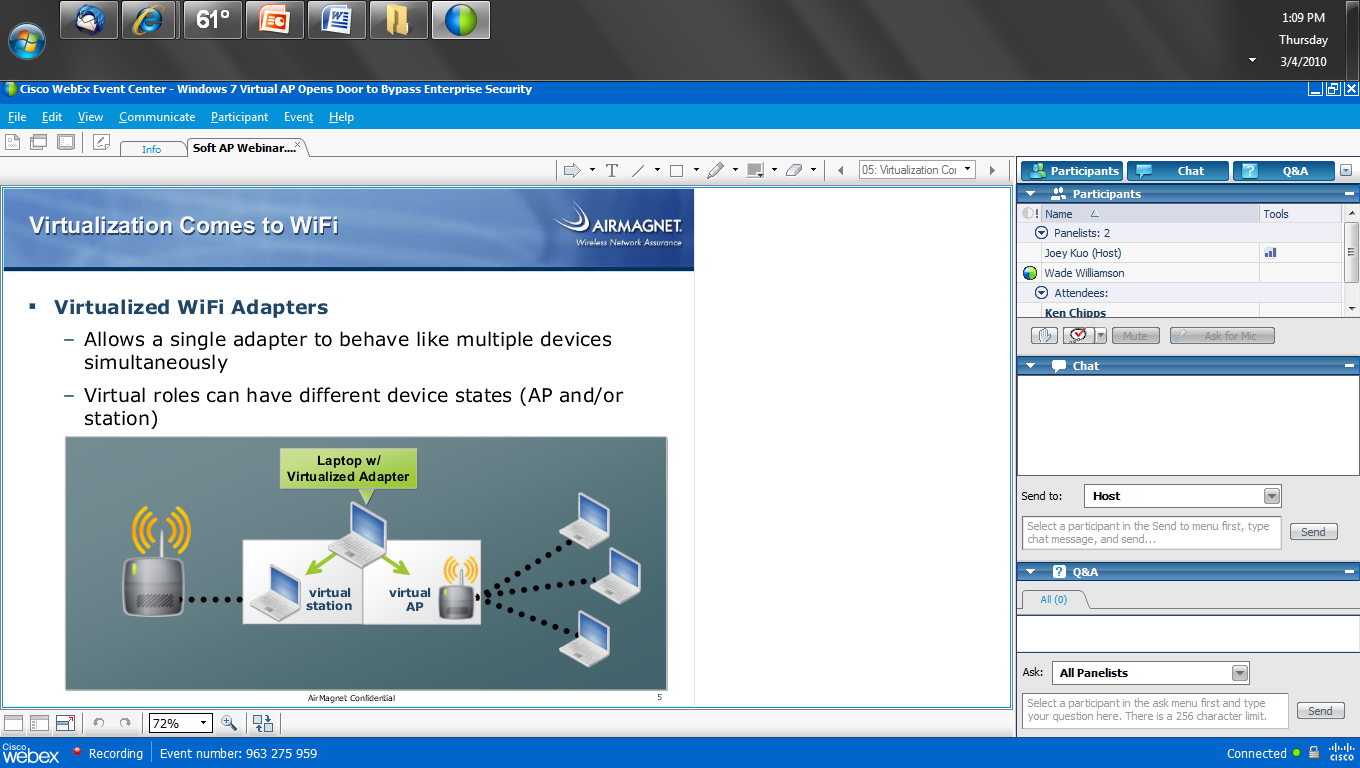 105
Copyright 2005-2011 Kenneth M. Chipps Ph.D. www.chipps.com
Virtual Access Points
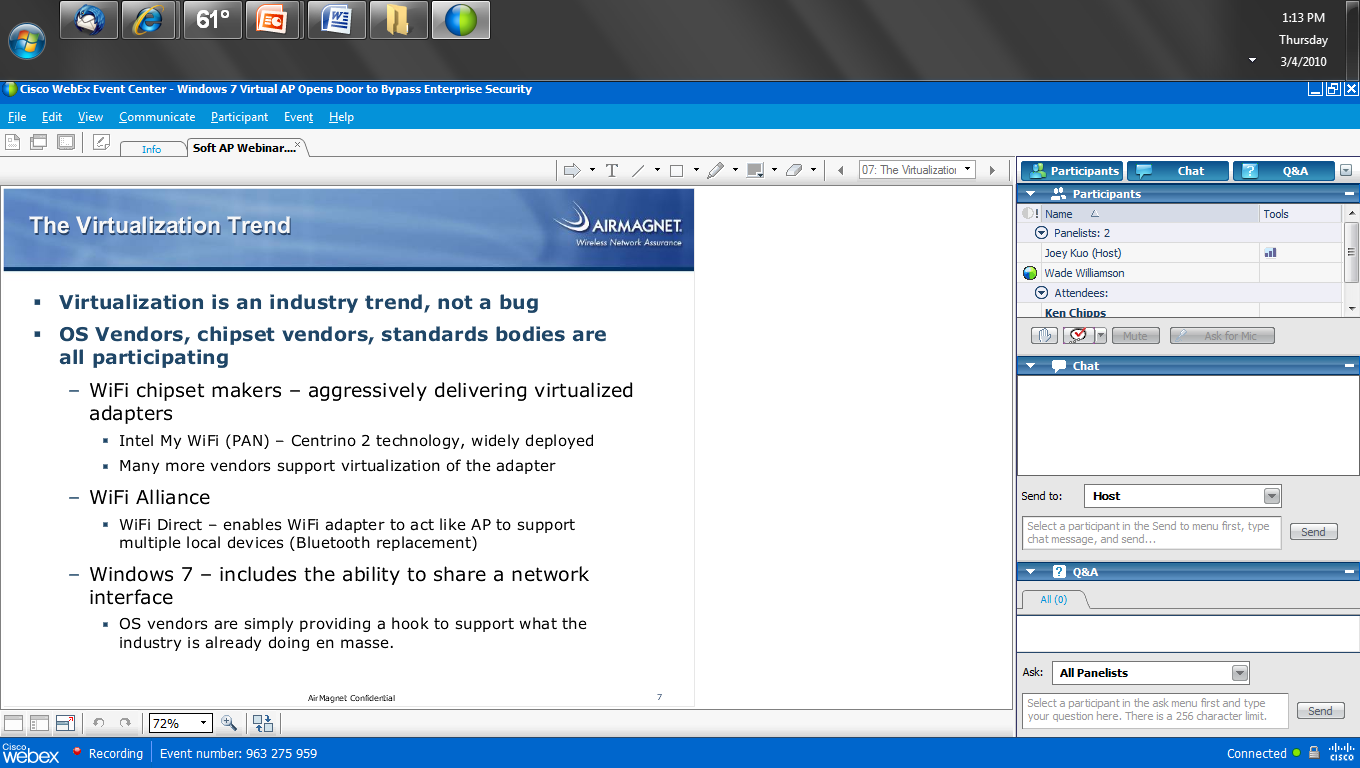 106
Copyright 2005-2011 Kenneth M. Chipps Ph.D. www.chipps.com
Setting Up a Virtual AP
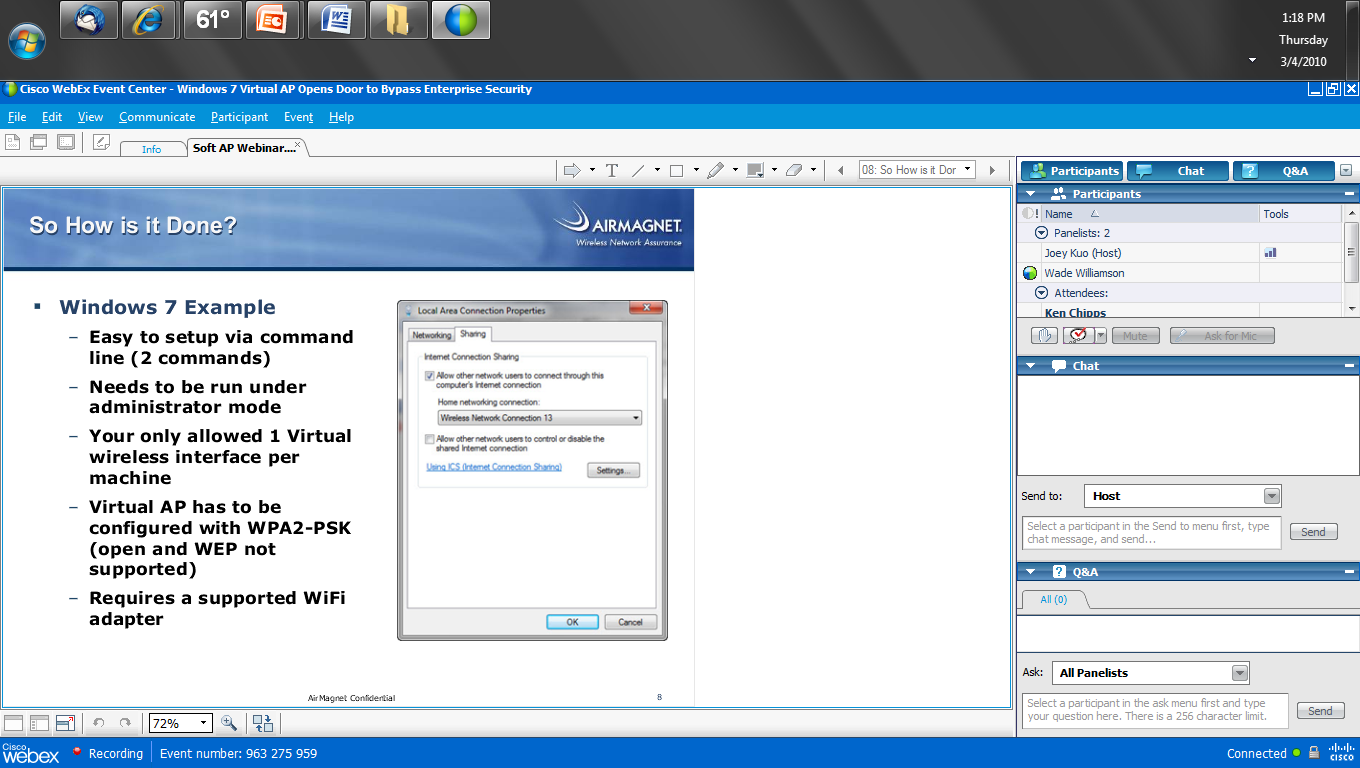 107
Copyright 2005-2011 Kenneth M. Chipps Ph.D. www.chipps.com
Setting Up a Virtual AP
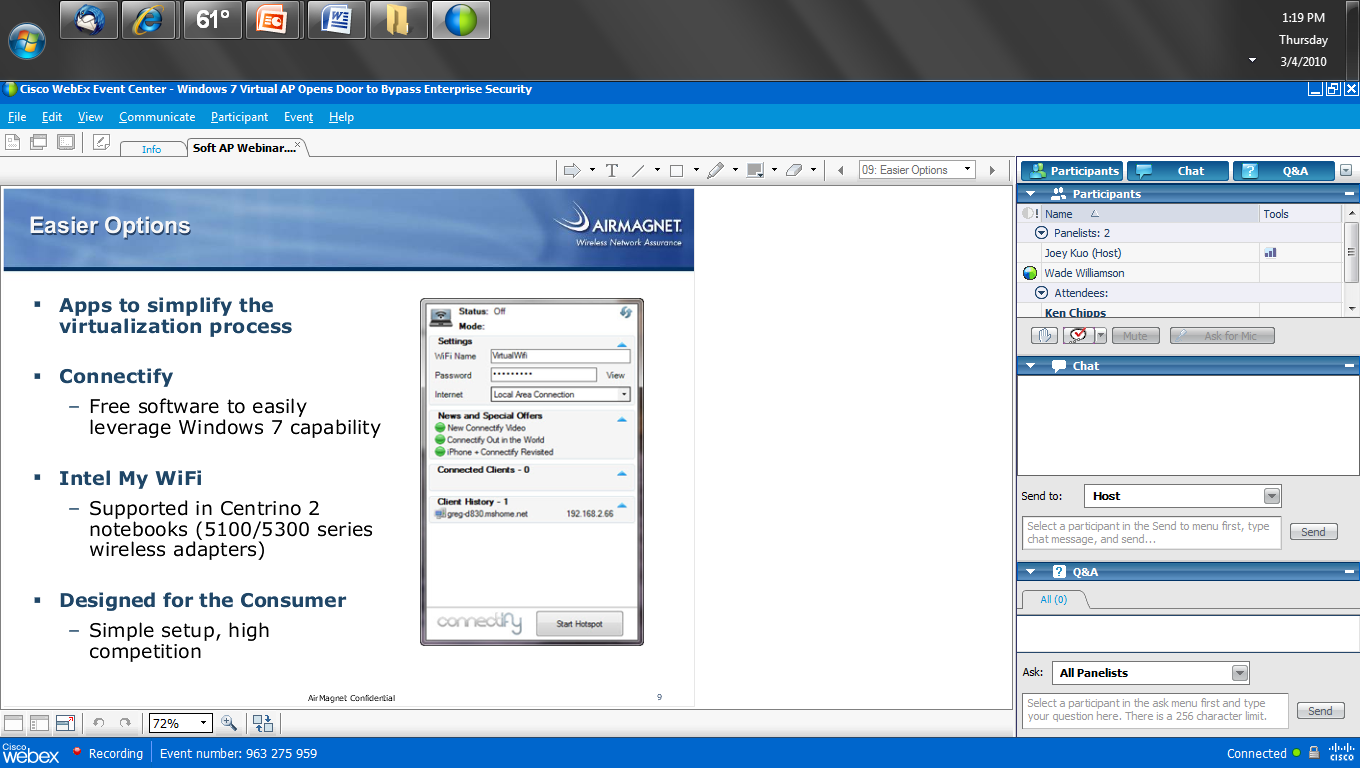 108
Copyright 2005-2011 Kenneth M. Chipps Ph.D. www.chipps.com
Setting Up a Virtual AP
Connectify and Intel My WiFi allows this to be done via a GUI without the command line
109
Copyright 2005-2011 Kenneth M. Chipps Ph.D. www.chipps.com
Virtual AP
By doing this multiple MAC addresses are not seen
All traffic appears to be coming from the valid device
110
Copyright 2005-2011 Kenneth M. Chipps Ph.D. www.chipps.com
Virtual Access Points
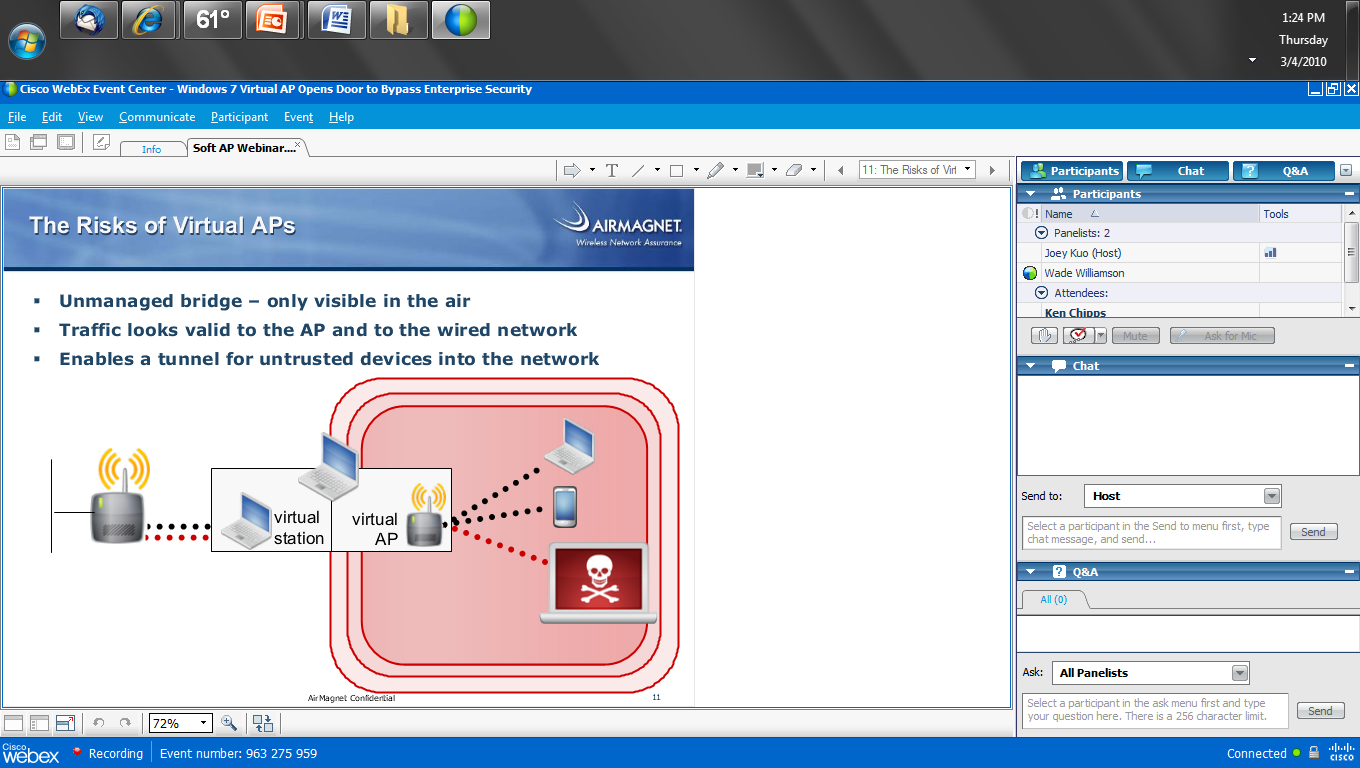 111
Copyright 2005-2011 Kenneth M. Chipps Ph.D. www.chipps.com
Virtual Access Points
Here is some more information on this problem from an AirTight webinar
112
Copyright 2005-2011 Kenneth M. Chipps Ph.D. www.chipps.com
Virtual Access Points
First is a picture of the common rogue access point where an employee brings in a consumer grade access point, then attaches it to the network
This usually occurs when you as the network administrator refuse to provide additional wired outlets in a workspace
It may also be due to a perceived need for mobility in this space
113
Copyright 2005-2011 Kenneth M. Chipps Ph.D. www.chipps.com
Virtual Access Points
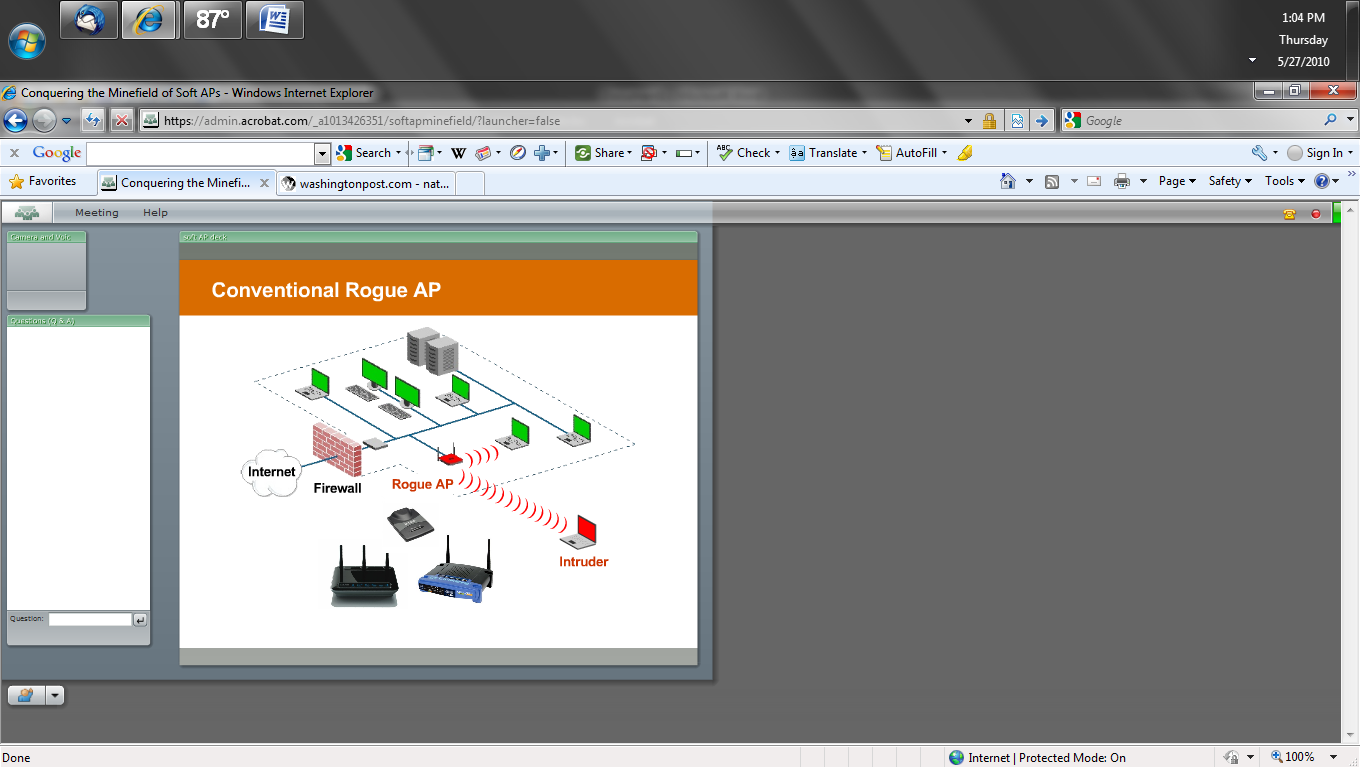 114
Copyright 2005-2011 Kenneth M. Chipps Ph.D. www.chipps.com
Virtual Access Points
A more insidious problem is a laptop set to act as an access point
115
Copyright 2005-2011 Kenneth M. Chipps Ph.D. www.chipps.com
Virtual Access Points
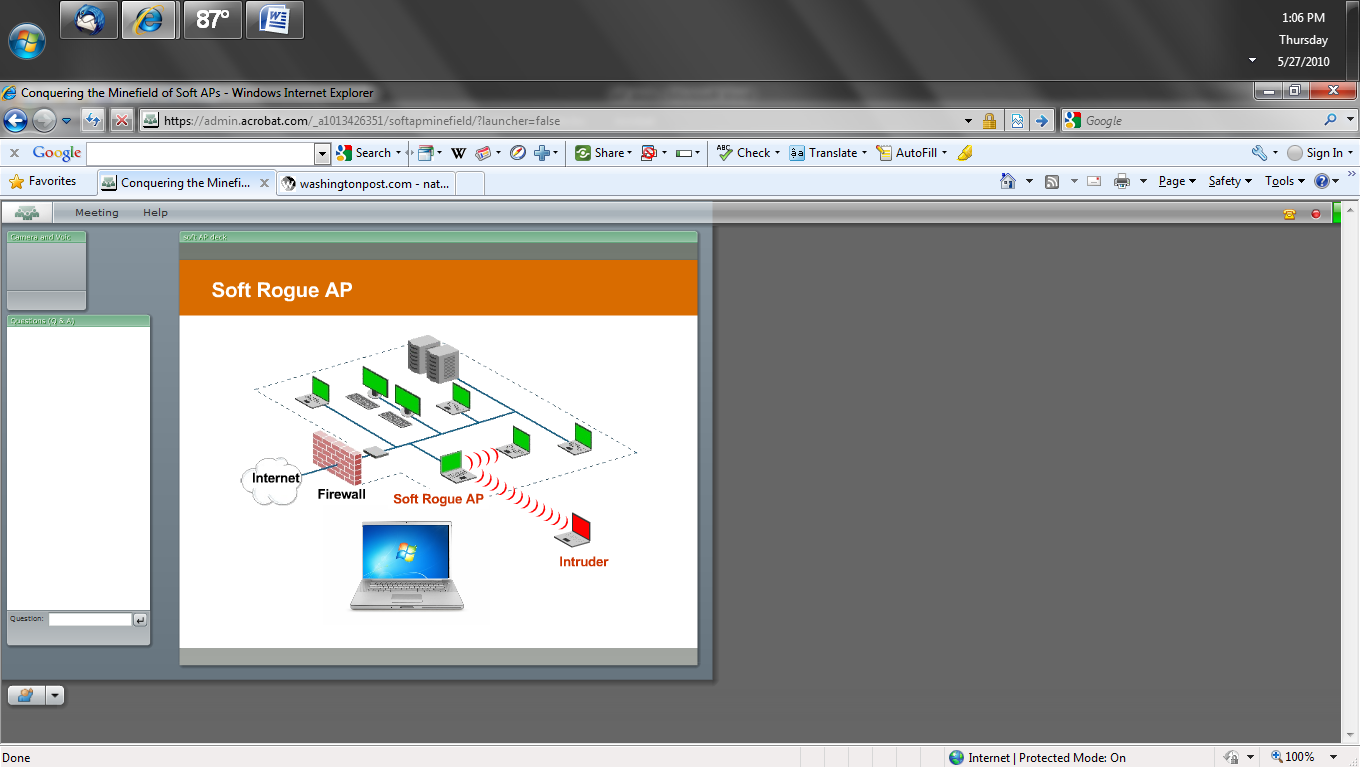 116
Copyright 2005-2011 Kenneth M. Chipps Ph.D. www.chipps.com
Virtual Access Points
There are four ways to do this according to AirTight
117
Copyright 2005-2011 Kenneth M. Chipps Ph.D. www.chipps.com
Virtual Access Points
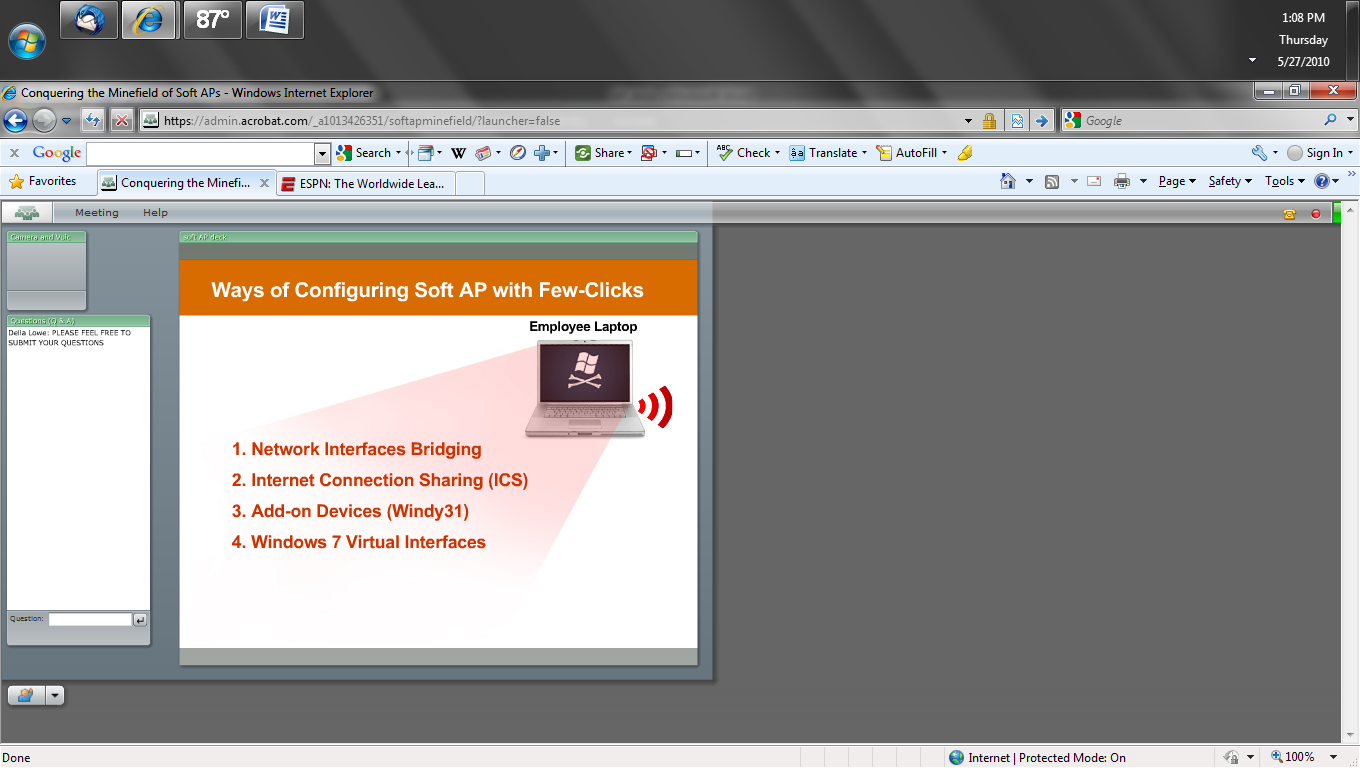 118
Copyright 2005-2011 Kenneth M. Chipps Ph.D. www.chipps.com
Virtual Access Points
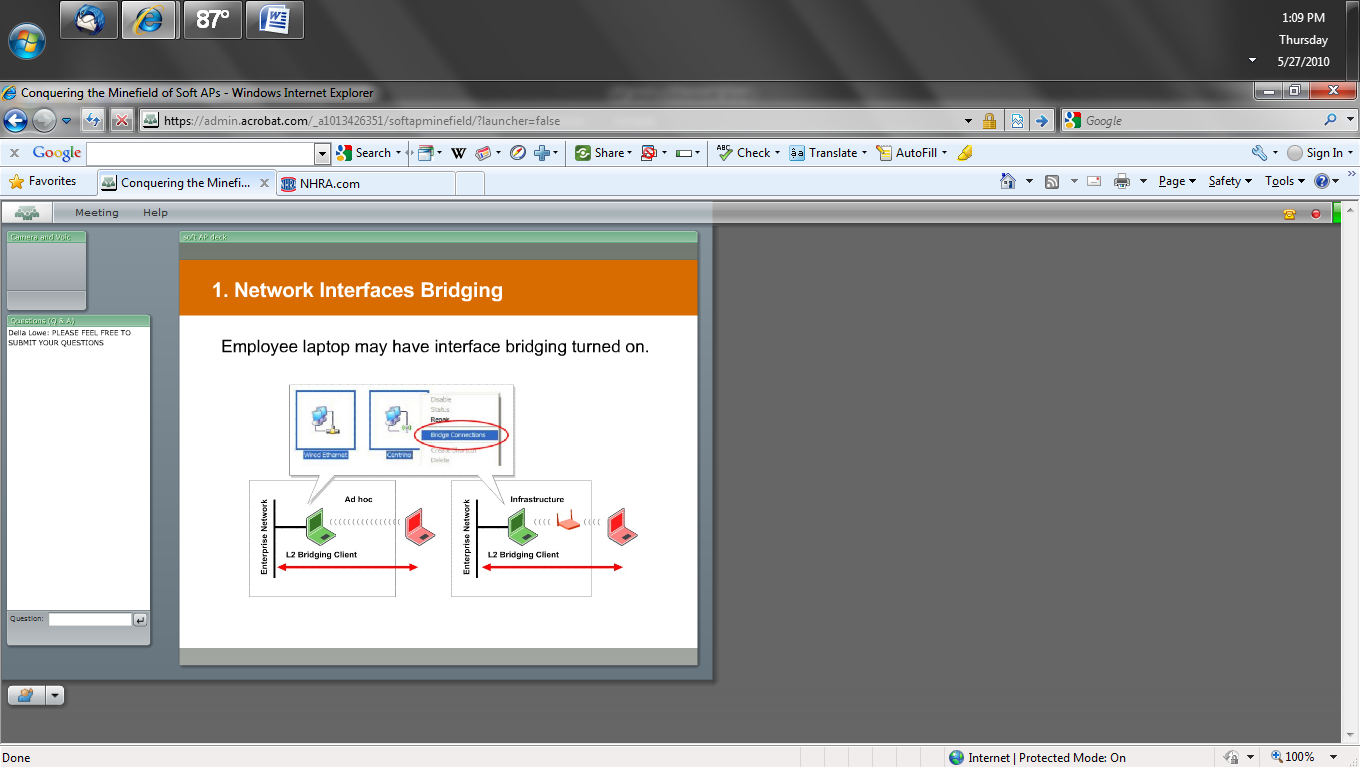 119
Copyright 2005-2011 Kenneth M. Chipps Ph.D. www.chipps.com
Virtual Access Points
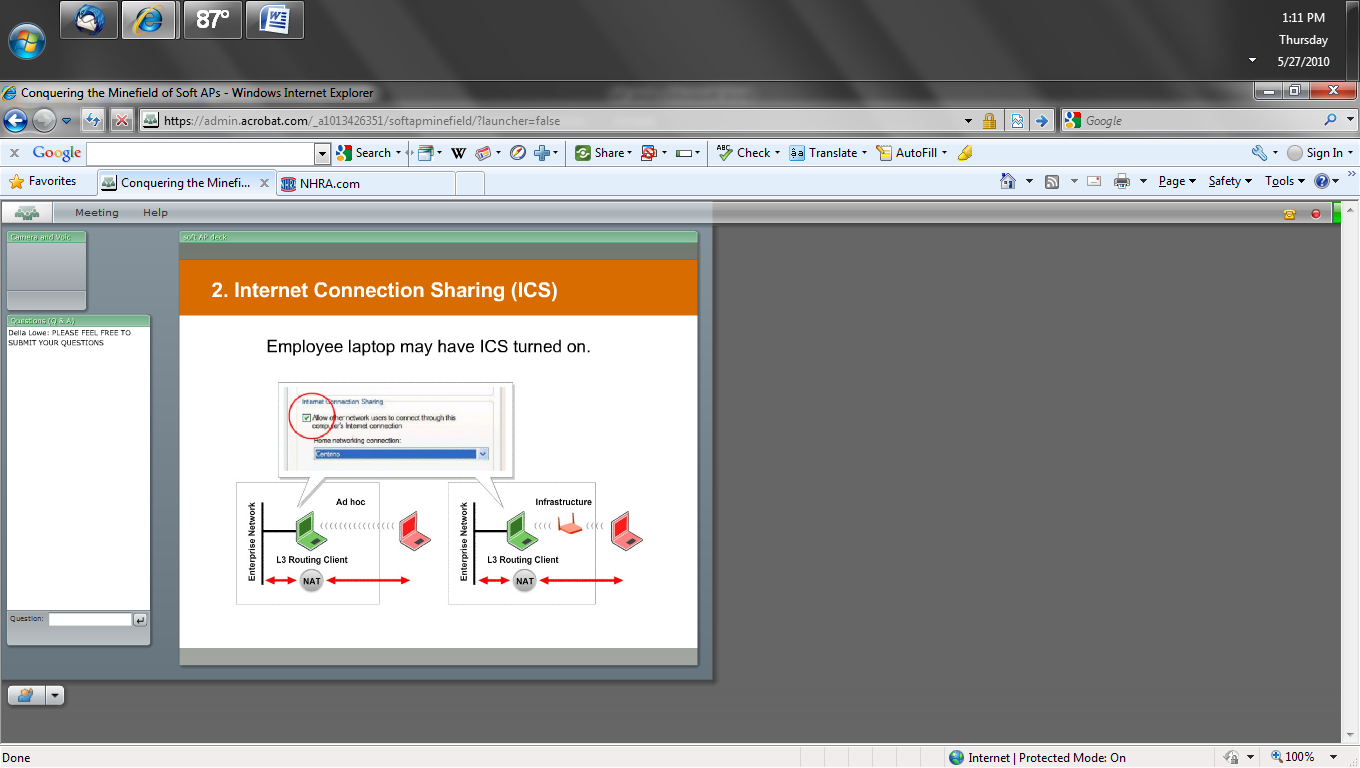 120
Copyright 2005-2011 Kenneth M. Chipps Ph.D. www.chipps.com
Virtual Access Points
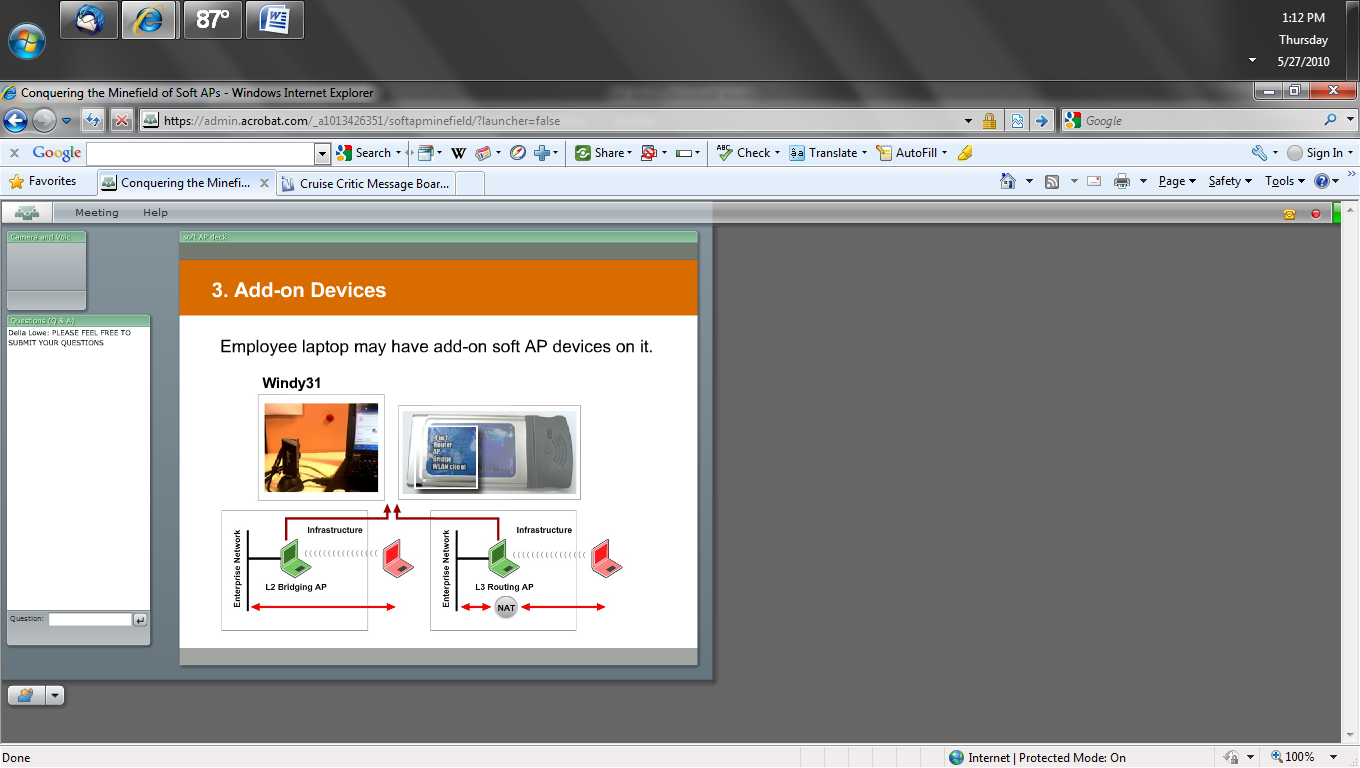 121
Copyright 2005-2011 Kenneth M. Chipps Ph.D. www.chipps.com
Virtual Access Points
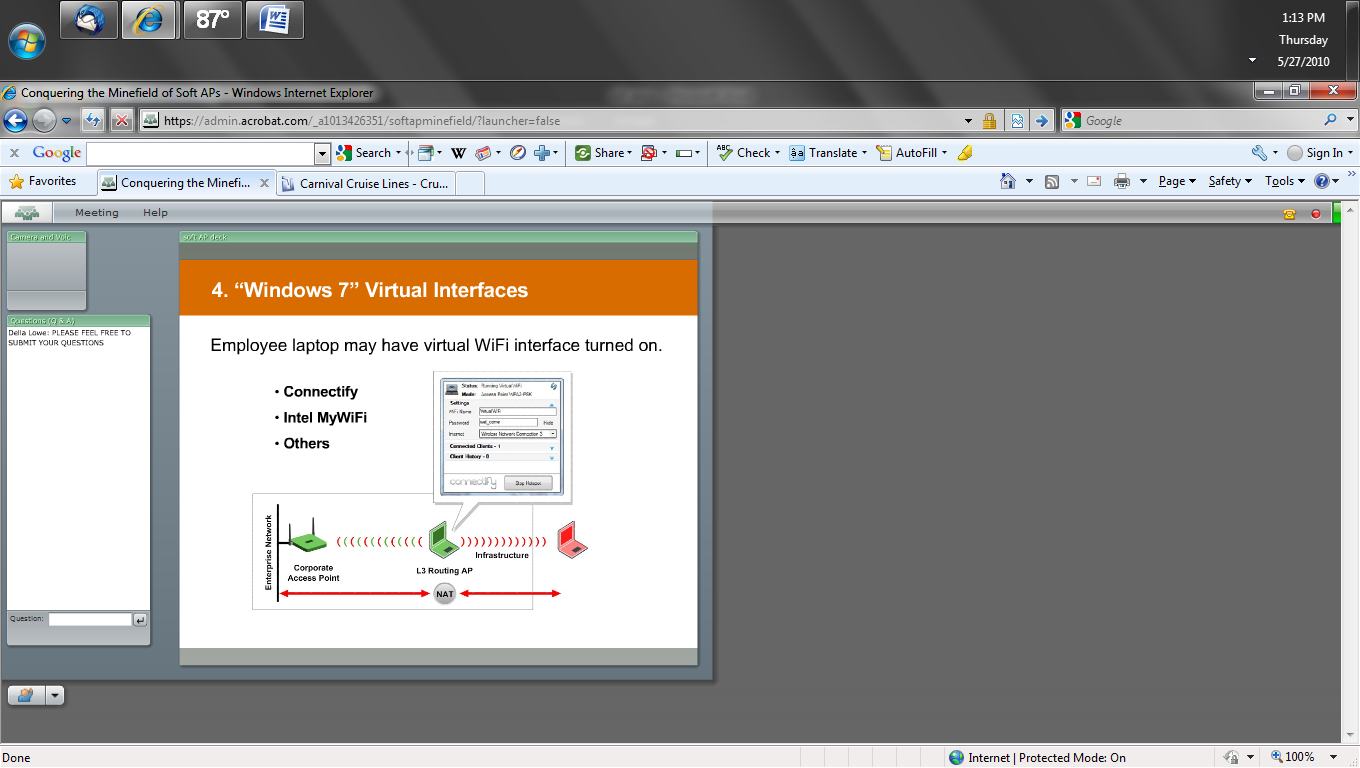 122
Copyright 2005-2011 Kenneth M. Chipps Ph.D. www.chipps.com
Detecting Virtual Access Points
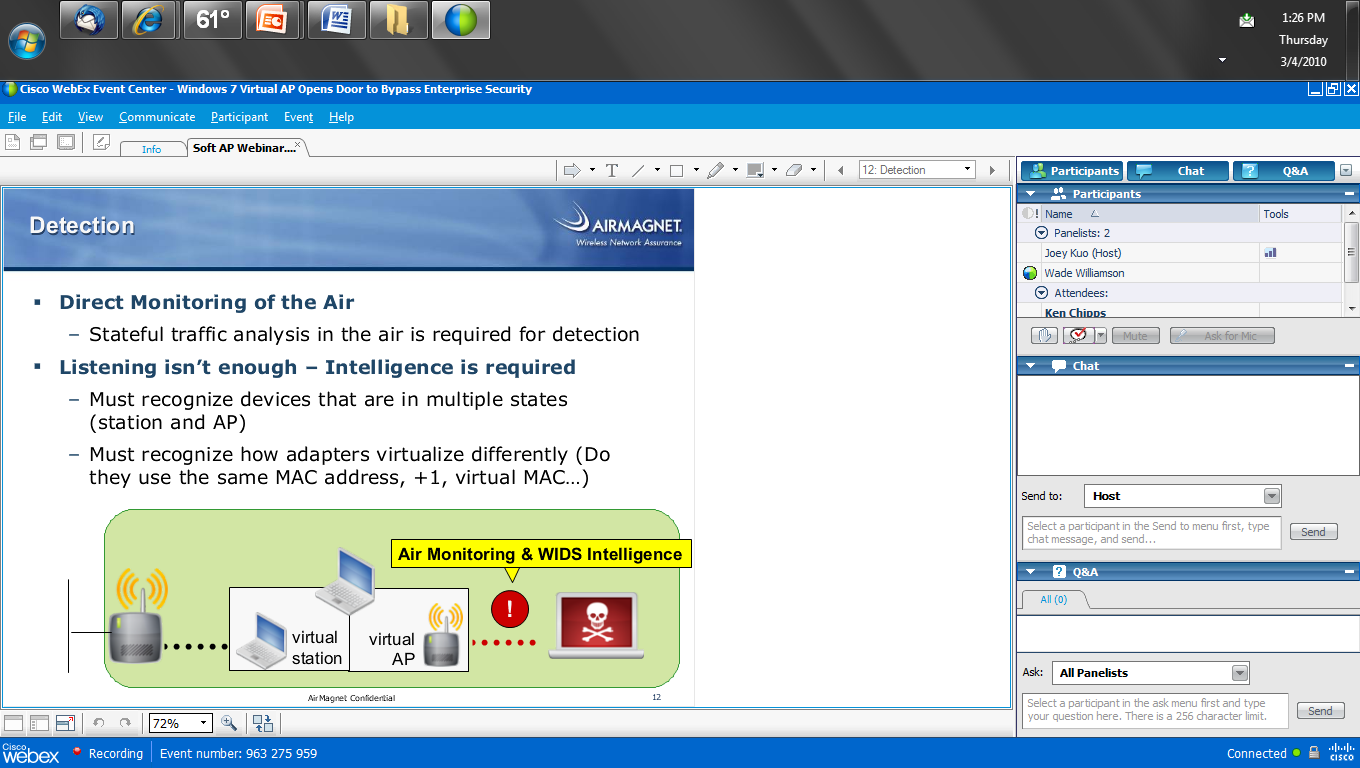 123
Copyright 2005-2011 Kenneth M. Chipps Ph.D. www.chipps.com
Detecting Virtual Access Points
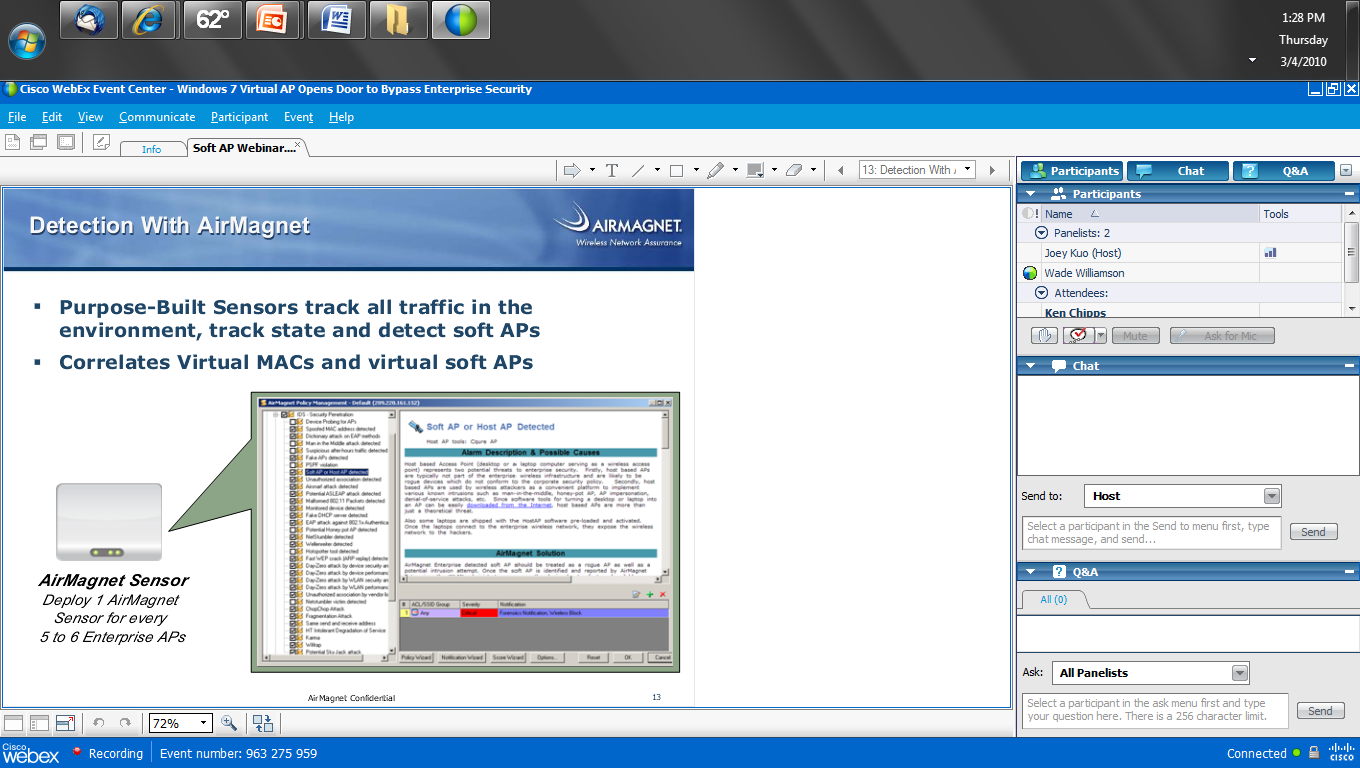 124
Copyright 2005-2011 Kenneth M. Chipps Ph.D. www.chipps.com
Blocking Virtual Access Points
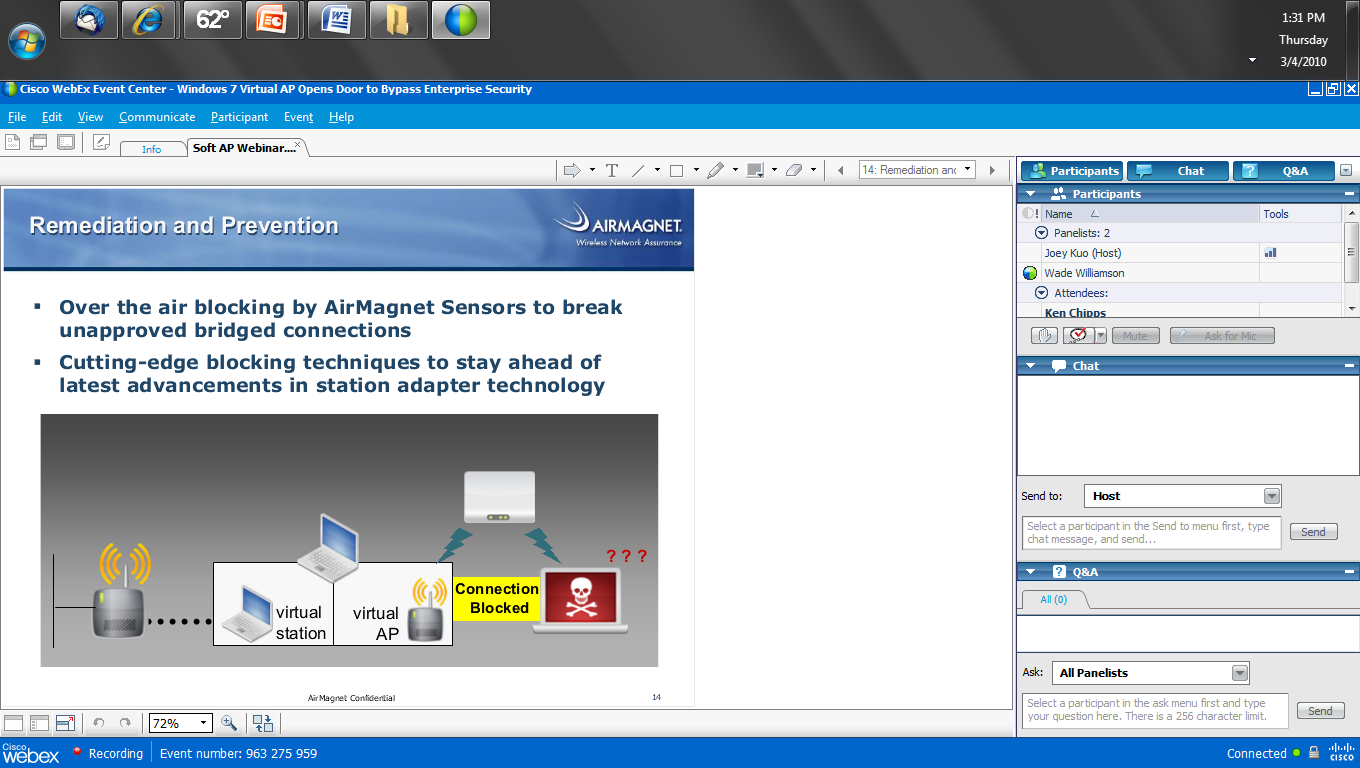 125
Copyright 2005-2011 Kenneth M. Chipps Ph.D. www.chipps.com
Locating Rogue Access Points
Actually locating the physical device is the hardest part
Here are two methods suggested by Fluke depending on whether you have a simple radio card with an omnidirectioal antenna or a more specialized unidirectional signal strength meter combination
126
Copyright 2005-2011 Kenneth M. Chipps Ph.D. www.chipps.com
Omnidirectional Method
The omnidirectional method can be done with almost any latptop with a wireless NIC of some sort
The only problem might be finding a program that will accurately display the received signal strength
The Cisco 802.11a/b/g card is a good choice for this method
127
Copyright 2005-2011 Kenneth M. Chipps Ph.D. www.chipps.com
Omnidirectional Method
According to Fluke the procedure is
Associate your radio card with the target AP
Walk your site while monitoring signal strength on your meter until you have a rough estimation of where to begin your rogue hunt
Mentally picture your search area as a large rectangle segmented into four quadrants
128
Copyright 2005-2011 Kenneth M. Chipps Ph.D. www.chipps.com
Omnidirectional Method
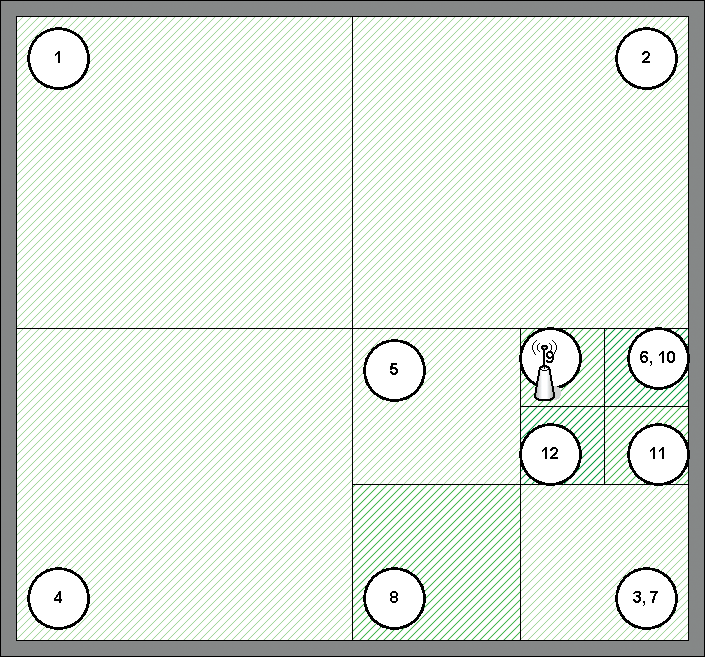 129
Copyright 2005-2011 Kenneth M. Chipps Ph.D. www.chipps.com
Omnidirectional Method
Walk to one corner of your search area
Record the signal strength
Walk to the second corner
Record the signal strength
Walk to the third corner and record the signal strength
Then walk to the final corner and record the signal strength
130
Copyright 2005-2011 Kenneth M. Chipps Ph.D. www.chipps.com
Omnidirectional Method
By comparing signal strength recordings, you know that the target AP is in the quadrant with the strongest signal strength measurement
In our example, the bottom right quadrant
Now mentally picture your new search area as this quadrant segmented into four smaller quadrants
131
Copyright 2005-2011 Kenneth M. Chipps Ph.D. www.chipps.com
Omnidirectional Method
Repeat the signal strength measurement exercise for this smaller search area, moving from corner to corner and recording signal strength
In our example, the top right sub-quadrant presented the strongest signal strength
Repeat the process again, segmenting the search area into ever smaller quadrants
132
Copyright 2005-2011 Kenneth M. Chipps Ph.D. www.chipps.com
Omnidirectional Method
In our example, three segmentations – or twelve measurements – were required to get close enough to find the target AP
Additional segmentation and measurements may be required if your initial search area is larger
133
Copyright 2005-2011 Kenneth M. Chipps Ph.D. www.chipps.com
Unidirectional Method
For the second method Fluke says to do this
We need a special radio card designed for such an antenna
These cards typically feature a jack that accepts the antenna plug
134
Copyright 2005-2011 Kenneth M. Chipps Ph.D. www.chipps.com
Unidirectional Method
Walk your site while monitoring signal strength on your meter until you have a rough estimation of where to begin your rogue hunt
As before, mentally picture your search area as a large rectangle segmented into four areas
135
Copyright 2005-2011 Kenneth M. Chipps Ph.D. www.chipps.com
Unidirectional Method
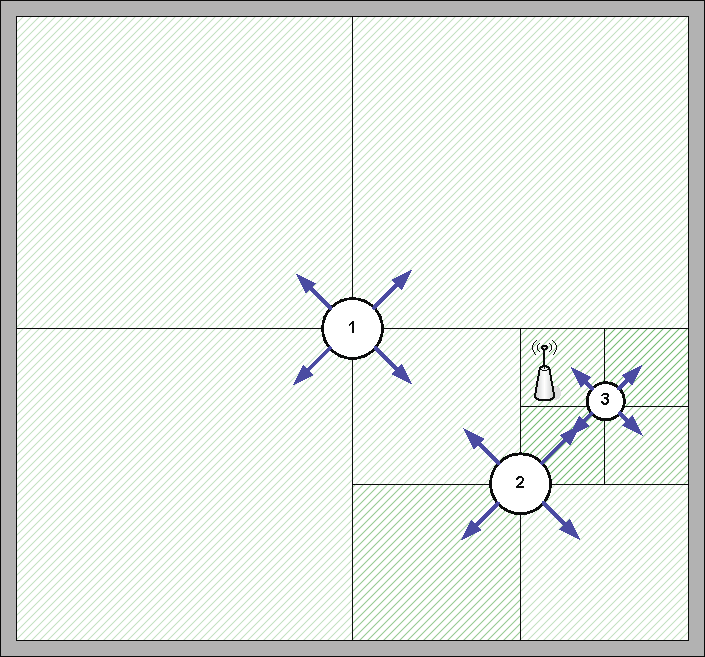 136
Copyright 2005-2011 Kenneth M. Chipps Ph.D. www.chipps.com
Unidirectional Method
Now walk to the center of the search area and point the antenna at one corner of your search area
Record the signal strength
From the same location, rotate 90° and point the antenna at the second corner
Record the signal strength
137
Copyright 2005-2011 Kenneth M. Chipps Ph.D. www.chipps.com
Unidirectional Method
Point the antenna at the third corner and record the signal strength
Then point the antenna at the final corner and record signal strength
By comparing signal strength recordings, you know the target AP is in the area with the strongest signal strength measurement – in our example, the bottom right area
138
Copyright 2005-2011 Kenneth M. Chipps Ph.D. www.chipps.com
Unidirectional Method
Now mentally picture your search area as this new area, further segmented into four smaller areas
Repeat the signal strength measurement exercise for this smaller search area, starting at the center, pointing the antenna at each corner and recording signal strength
139
Copyright 2005-2011 Kenneth M. Chipps Ph.D. www.chipps.com
Unidirectional Method
In our example, the top right sub-area presented the strongest signal strength
Repeat the process again, segmenting the search area into ever smaller areas
In our example, three segmentations – or twelve measurements – were required to get close enough to find the target AP
140
Copyright 2005-2011 Kenneth M. Chipps Ph.D. www.chipps.com
Unidirectional Method
Additional segmentation and measurements may be required if your initial search area is larger
141
Copyright 2005-2011 Kenneth M. Chipps Ph.D. www.chipps.com
Methods Compared
Fluke sums things up this way
What should be obvious is that the omnidirectional method requires much more walking about from corner, to corner, to corner making measurements
Such walking slows the rogue hunting process
142
Copyright 2005-2011 Kenneth M. Chipps Ph.D. www.chipps.com
Methods Compared
A more subtle difference between methods is searching for an access point in a multi-floor environment
For example, you suspect there is a rogue AP on the second floor of your four-story office building
Using the omnidirectional method, you identify the location with the strongest signal strength, but you cannot find the AP
143
Copyright 2005-2011 Kenneth M. Chipps Ph.D. www.chipps.com
Methods Compared
Do not blame the measurements – the access point may be on another floor
On the other hand, using the unidirectional method, you can rotate the antenna ± 180° in the vertical axis to gain additional insight into which floor the rogue AP resides
144
Copyright 2005-2011 Kenneth M. Chipps Ph.D. www.chipps.com
Methods Compared
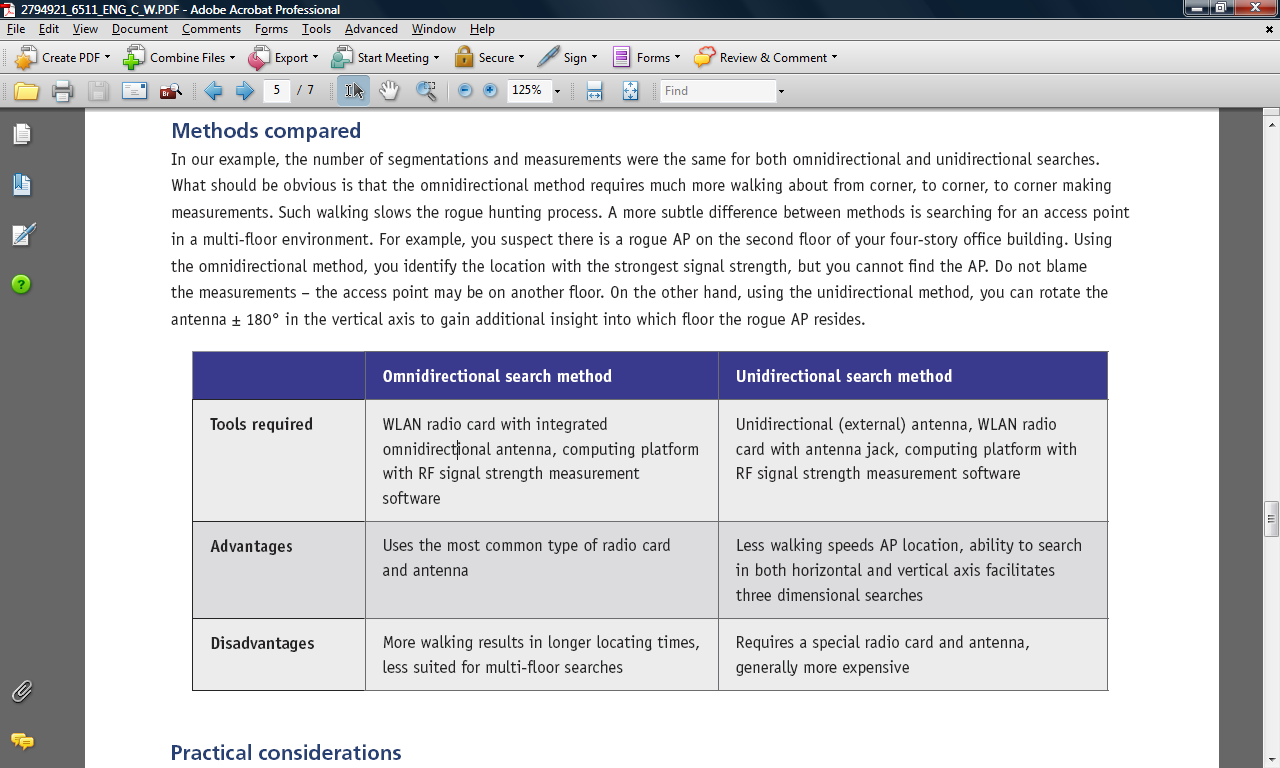 145
Copyright 2005-2011 Kenneth M. Chipps Ph.D. www.chipps.com
Procedural Notes
To ensure accuracy Fluke says this
Try to keep the antenna at a constant height when making measurements
Holding the antenna above the height of cubicle walls may yield measurements that are more consistent
Remember to think in three dimensions when searching for access points
146
Copyright 2005-2011 Kenneth M. Chipps Ph.D. www.chipps.com
Practical Notes
If you only have an omnidirectional antenna, sampling the signal strength on multiple floors should help infer on which floor to find the rogue AP
When making unidirectional measurements, try to hold other nearby objects still, such as test unit, arms, body, as you rotate the antenna
147
Copyright 2005-2011 Kenneth M. Chipps Ph.D. www.chipps.com
Practical Notes
It is usually easiest to mount the directional antenna to the signal strength meter, either PC or handheld instrument, and to rotate the measurement platform as a whole rather than rotating just the antenna
148
Copyright 2005-2011 Kenneth M. Chipps Ph.D. www.chipps.com
Practical Notes
Practice your locating techniques using a known access point to become familiar with how sensitive your search tool is to changes in distance from the AP, antenna height, and antenna direction, if unidirectional antenna
149
Copyright 2005-2011 Kenneth M. Chipps Ph.D. www.chipps.com
Practical Notes
Note that metal structures, such as metal studded walls, metal framed cubicles, vertical window blinds, can distort directional measurements, especially when signal strength is weak
150
Copyright 2005-2011 Kenneth M. Chipps Ph.D. www.chipps.com
Detecting Rogue Access Points
One final way to look for APs is to scan for open port 80 used by http
As most APs are managed via a web browser, they will respond to a port scan, even with no one logged into the management program of the access point
If the network is large enough, a product like AirWave might be used to manage centralized monitoring
151
Copyright 2005-2011 Kenneth M. Chipps Ph.D. www.chipps.com
Detecting Rogue Access Points
Common AP MAC identifiers include
0000f0  Samsung
00022d  Lucent (Orinoco)
0002b3  Intel
00032f  Global Sun Technology (Linksys)
00045a  Linksys
0010e7  BreezeCom (BreezeNet)
0020d8  NetWave Technologies
003065  Apple
152
Copyright 2005-2011 Kenneth M. Chipps Ph.D. www.chipps.com
Detecting Rogue Access Points
004005  ANI Communications
004096  Aironet
00508b  Compaq
00601d  Lucent (WaveLan)
0090d1  Leichu Enterprise Co. (Addtron)
00a0f8  Symbol Technologies
00e029  Standard Microsystems Corp.
080002  3Com
080046  Sony
153
Copyright 2005-2011 Kenneth M. Chipps Ph.D. www.chipps.com
Detecting Rogue Access Points
Default AP channels include
Lucent on channel 4
Aironet, Compaq, and BreezeNet on channel 6
154
Copyright 2005-2011 Kenneth M. Chipps Ph.D. www.chipps.com
Detecting Rogue Access Points
Much of the above assumes the attacker is using standard equipment
Of course they do not have to
APs using 900 MHz or 5 GHz can be introduced into a 2.4 GHz based network
This may require sweeping for APs on several frequencies, rather than just the range your network is using
155
Copyright 2005-2011 Kenneth M. Chipps Ph.D. www.chipps.com
Intrusion Detection Systems
In addition to the methods just discussed an intrusion detection system consisting of sensors placed around a building can be used to detect network intruders
156
Copyright 2005-2011 Kenneth M. Chipps Ph.D. www.chipps.com
Security Practices to Use
Keeping in mind that there is no completely secure wireless network, there are some things that can be done to lessen the risk
For equipment using WEP do at least this
Enable WEP using as many bits as are available
Change the default SSID
Do not use an easily guessed SSID
157
Copyright 2005-2011 Kenneth M. Chipps Ph.D. www.chipps.com
Security Practices to Use
Change the password on the AP
Locate the AP away from the outside of the building
Perform periodic checks for rogue access point
Perform periodic checks of how far your own signal goes
158
Copyright 2005-2011 Kenneth M. Chipps Ph.D. www.chipps.com
Security Practices to Use
For additional protection for WEP based equipment consider
Filter on MAC addresses
Use a RADIUS server
Use static IP addresses
Use an IP address range other than 192.168, as this is common on APs from the manufacturer
Put all wireless equipment in a DMZ
159
Copyright 2005-2011 Kenneth M. Chipps Ph.D. www.chipps.com
Security Practices to Use
Move to the next stage
Upgrade all equipment to the WPA security method by upgrading the firmware in all devices
For additional protection for WPA based systems as well as WPA2-PSK based systems
160
Copyright 2005-2011 Kenneth M. Chipps Ph.D. www.chipps.com
Security Practices to Use
WPA-PSKs are particularly easy to guess if you choose a passphrase that is composed of words easily found in a password dictionary, or words that anyone might easily associate with you
The strongest passphrases are not words but randomly-generated strings that mix case, letters and numbers
WPA-PSKs that are too short are also much easier to guess
161
Copyright 2005-2011 Kenneth M. Chipps Ph.D. www.chipps.com
Security Practices to Use
When configuring a passphrase, the IEEE 802.11i standard strongly recommends using at least 20 characters
Some products let you configure actual 256-bit PSK values, rather than entering the ASCII passphrase used to generate the WPA-PSK
In a few products, you can enter the PSK as a hex string
162
Copyright 2005-2011 Kenneth M. Chipps Ph.D. www.chipps.com
Security Practices to Use
Given the existence of published WPA-PSK lookup tables for common SSIDs, it can also be helpful to give your WLAN a unique SSID
Using a common or default SSID increases the odds of a successful WPA PSK dictionary attack against your WLAN
Finally implement WPA2, if the organization can handle it
163
Copyright 2005-2011 Kenneth M. Chipps Ph.D. www.chipps.com
Security Practices to Use
The preceding on WPA is from an article by Lisa Phifer
164
Copyright 2005-2011 Kenneth M. Chipps Ph.D. www.chipps.com
Wireless Network Isolation
Besides the security measures just covered that relate to the wireless network, the wired network must be protected from the wireless users in many cases
The most effective way is to isolate the wireless network using a VLAN or virtual LAN
165
Copyright 2005-2011 Kenneth M. Chipps Ph.D. www.chipps.com
Wireless Network Isolation
This is done by assigning all switch ports to which an access point is connected to a VLAN just for wireless traffic
Then a layer 3 device can be used to restrict the traffic that is allowed to cross between the wired and wireless networks
166
Copyright 2005-2011 Kenneth M. Chipps Ph.D. www.chipps.com
RF Shielding
A common problem with wireless LANs is signal leakage
This may be someone else’s signal leaking into your space
If this is strong enough your devices may connect to the neighbor’s access point instead of yours
Even worse is your signal leaking outside where someone could use it to hack in
167
Copyright 2005-2011 Kenneth M. Chipps Ph.D. www.chipps.com
RF Shielding
There are paints and films for windows that can be applied to mitigate this problem
The paint is costly, but is effective according to reports in the trade press
If cost is no object, then the building can be retrofitted or designed from the start to use a Faraday cage, which is a metal mesh in all the surfaces
168
Copyright 2005-2011 Kenneth M. Chipps Ph.D. www.chipps.com